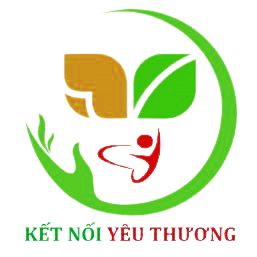 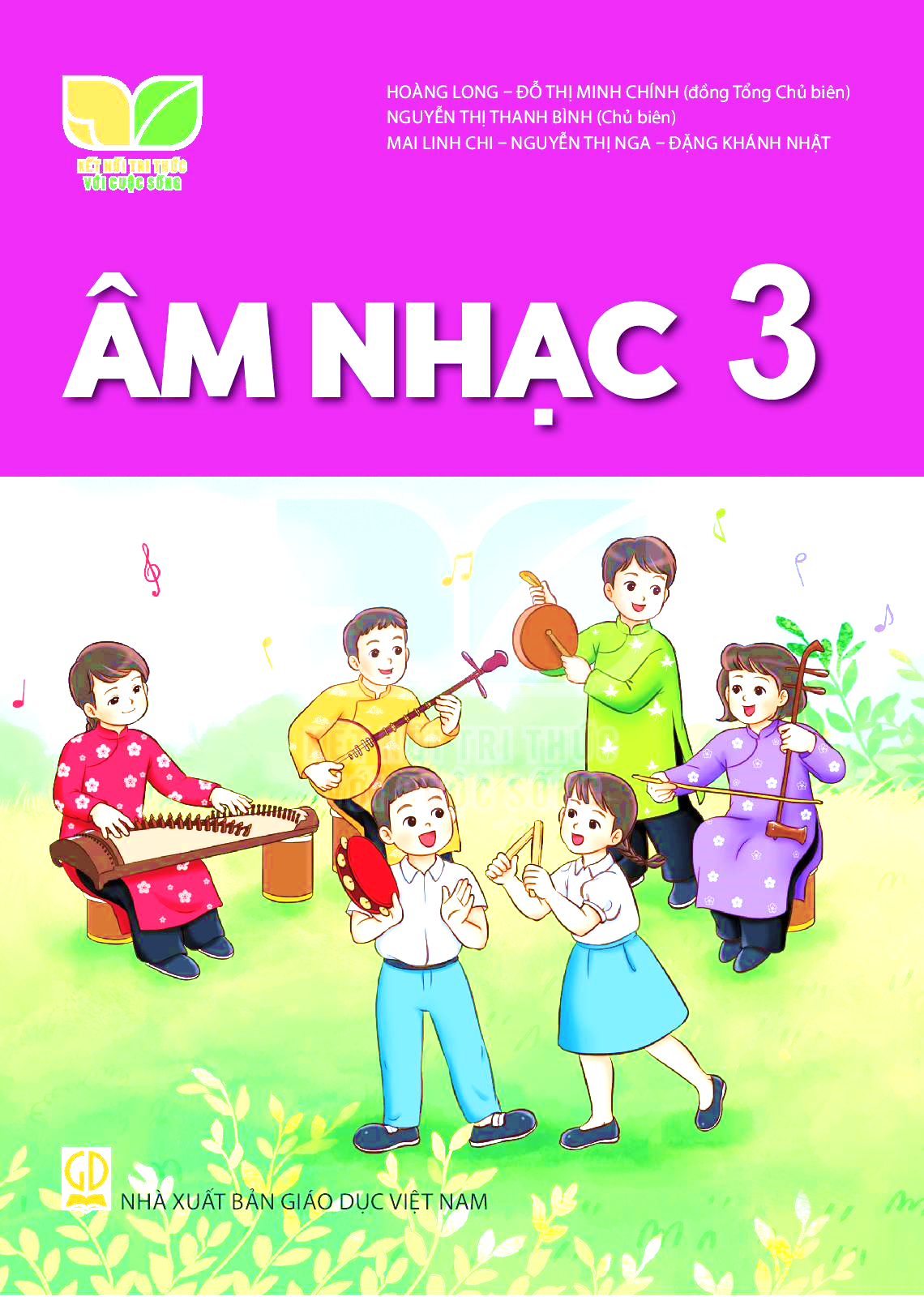 THẦY CÔ VUI LÒNG KHÔNG CHIA SẺ TÀI LIỆU CỦA CHƯƠNG TRÌNH ĐỂ CÓ CƠ HỘI GIÚP ĐỠ THÊM NHIỀU HOÀN CẢNH HỌC SINH KHÓ KHĂN NHÉ Ạ! XIN CHÂN THÀNH CẢM ƠN THẦY CÔ!
ĐỊA CHỈ KÊNH HỌC LIỆU ÂM NHẠC KẾT NỐI:
https://www.youtube.com/channel/UCO2d8nr48-iTs8byOJTX9PQ
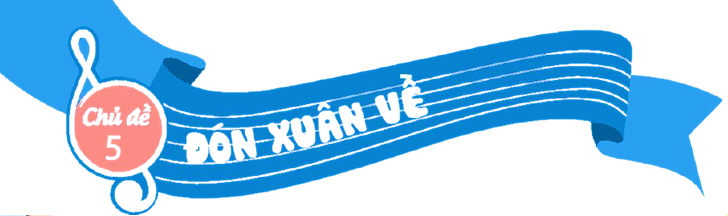 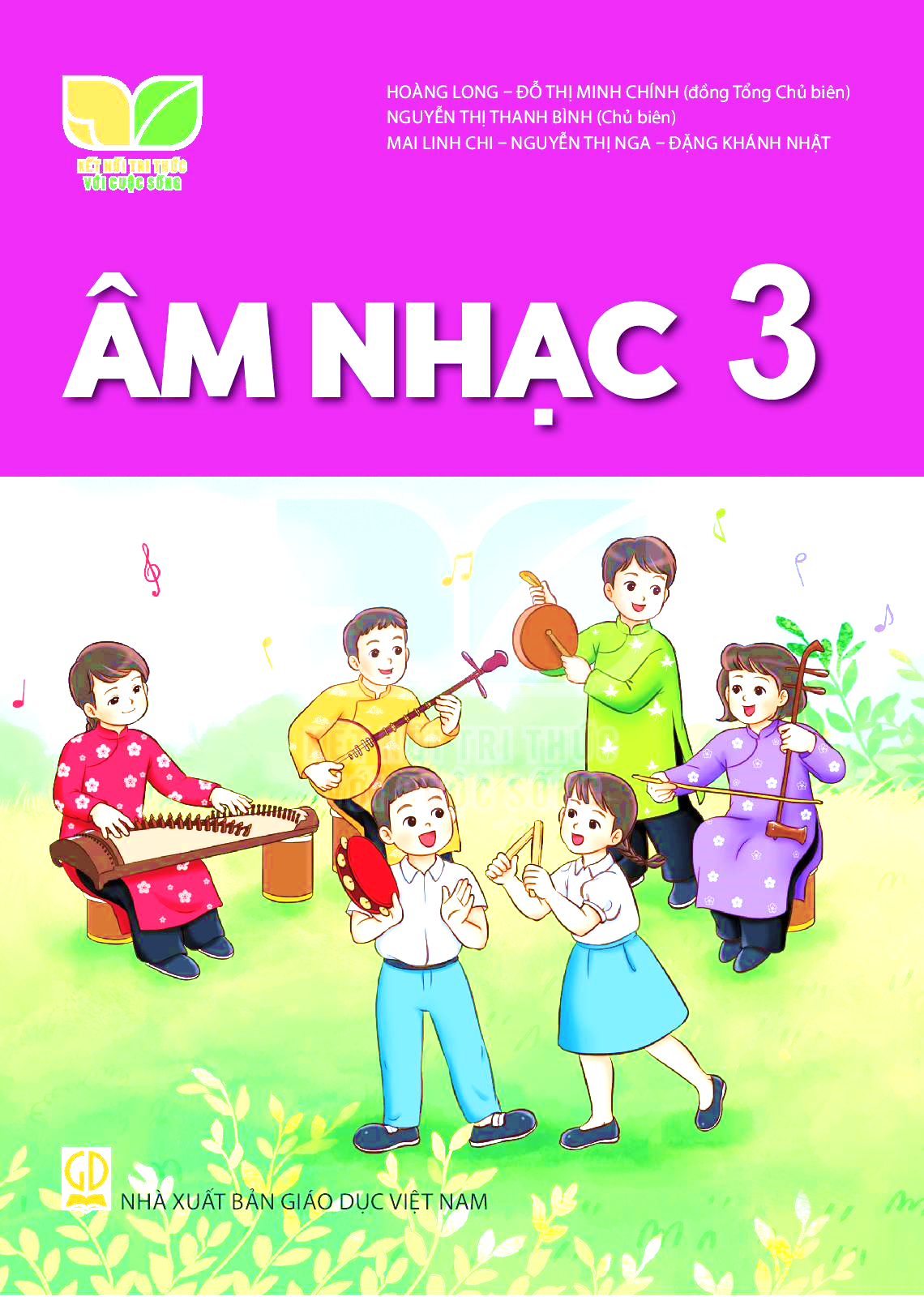 TIẾT 1 – CHỦ ĐỀ 5
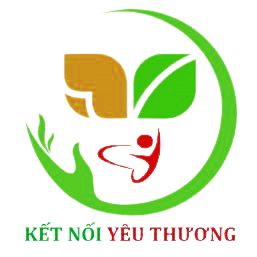 Huỳnh Long Nguyện
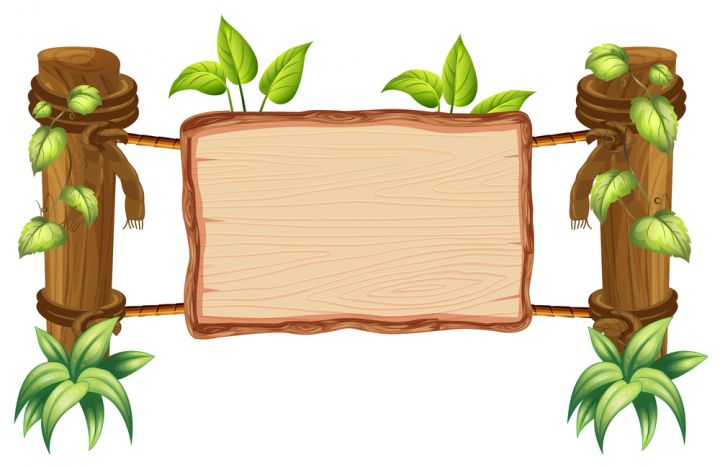 KHỞI ĐỘNG
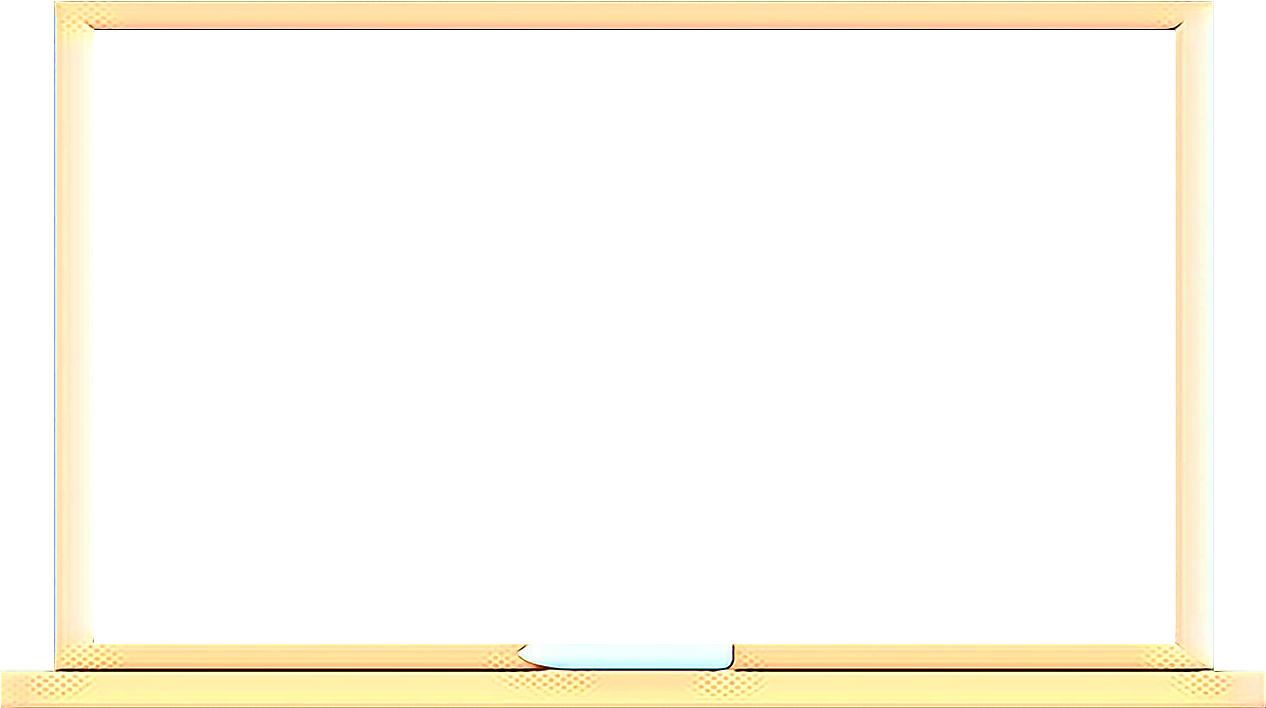 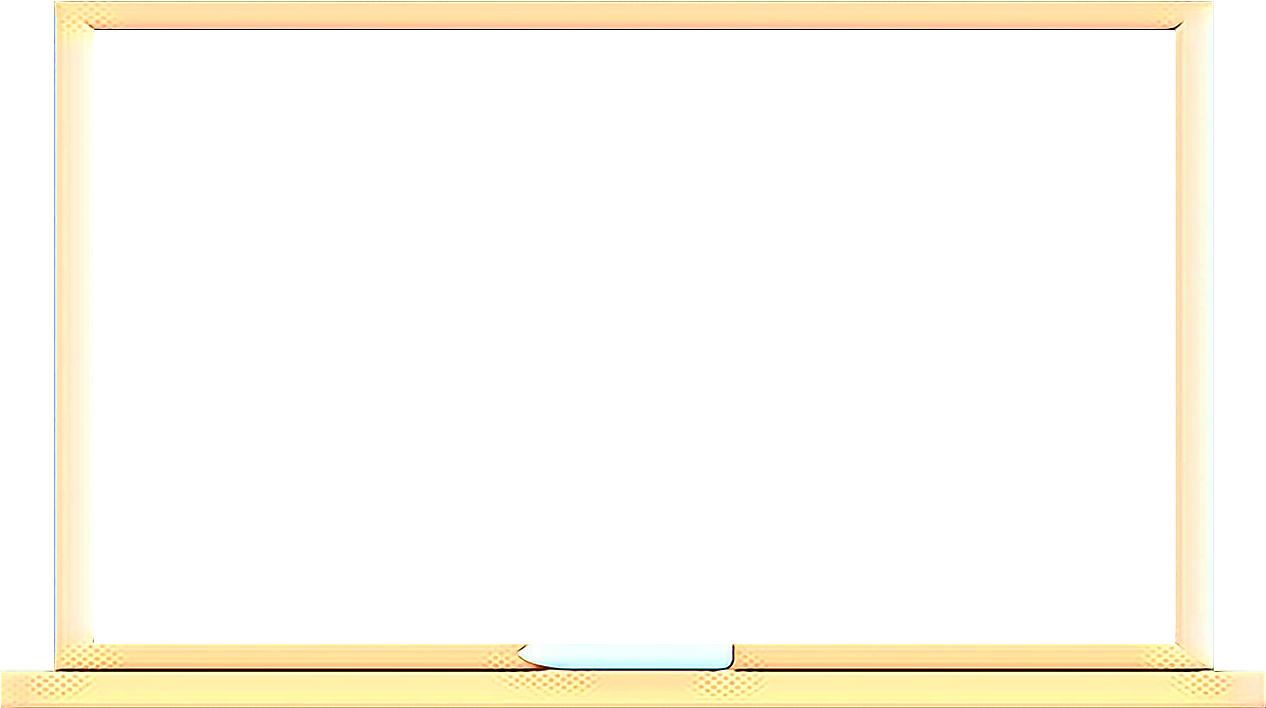 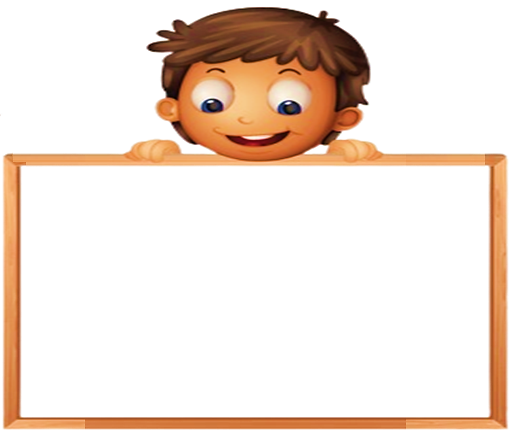 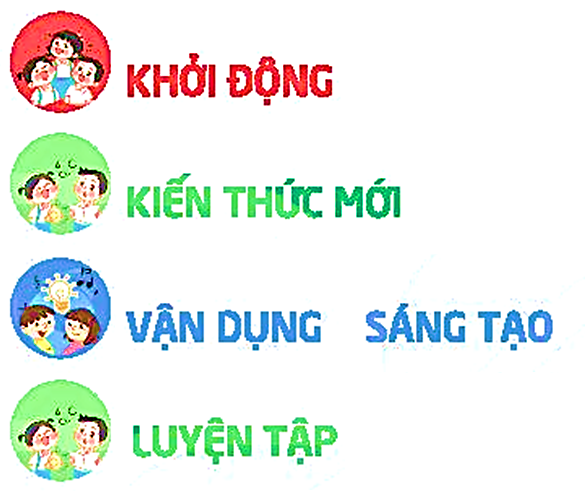 Hãy kể một số hoạt động của gia đình em trong ngày tết.
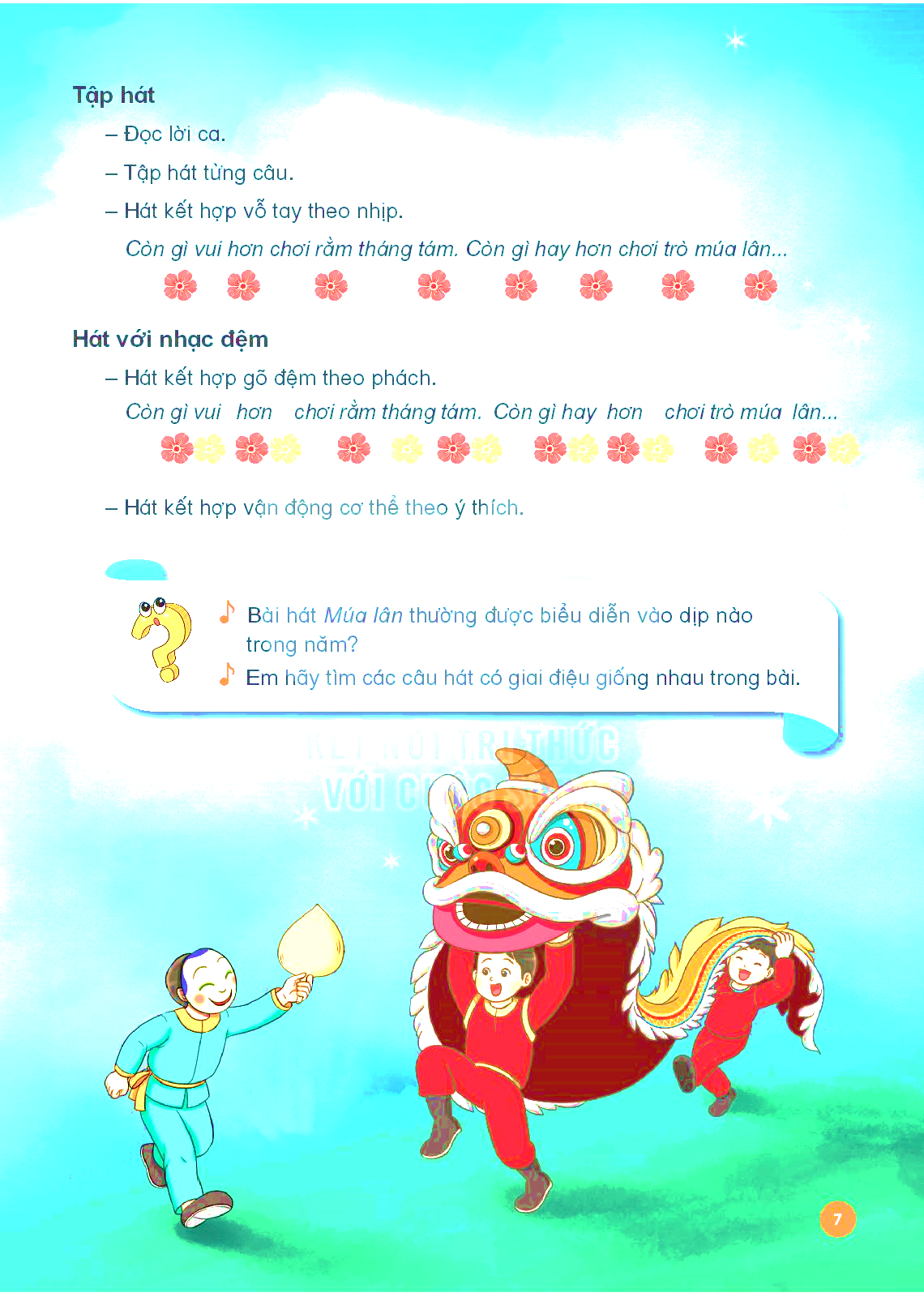 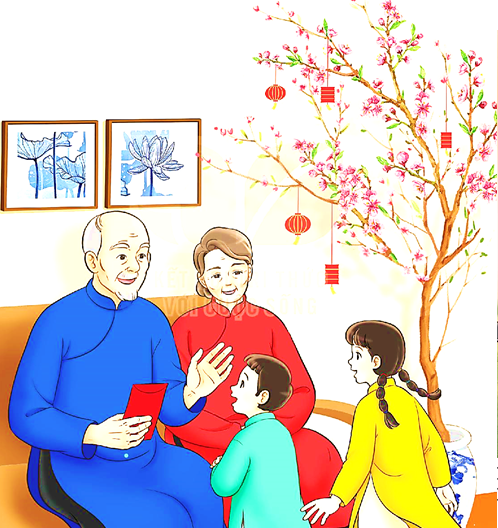 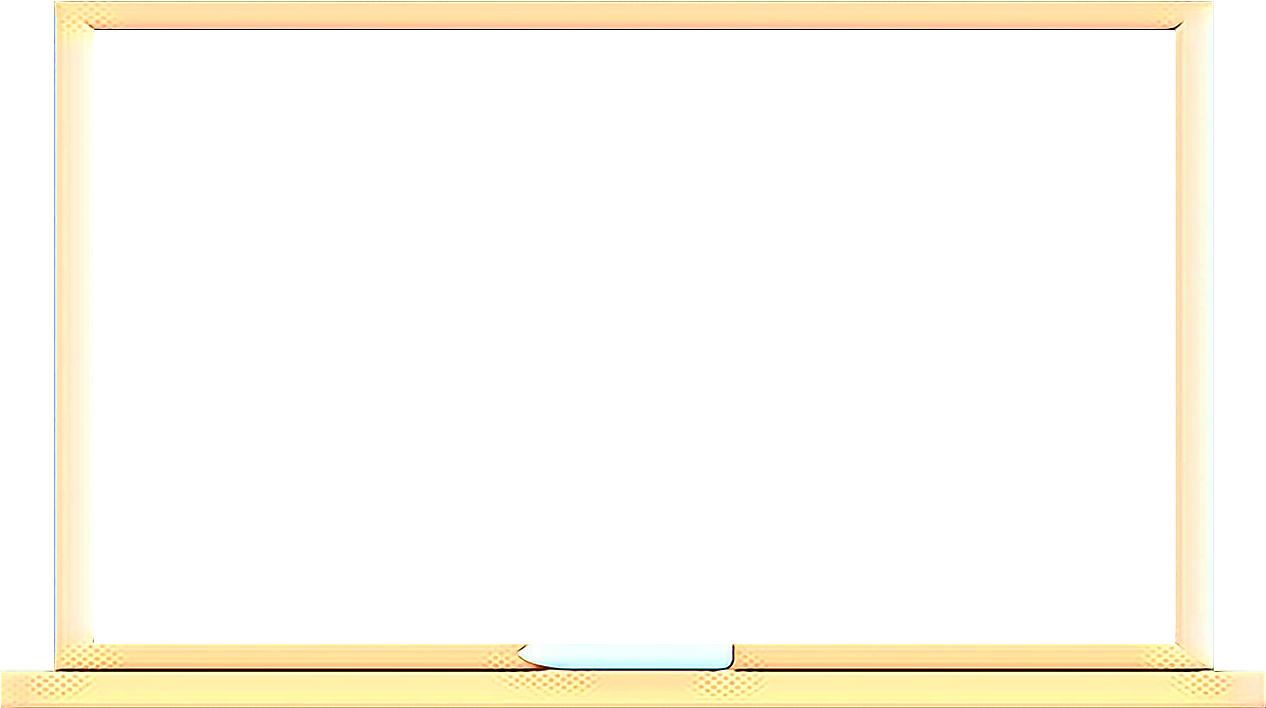 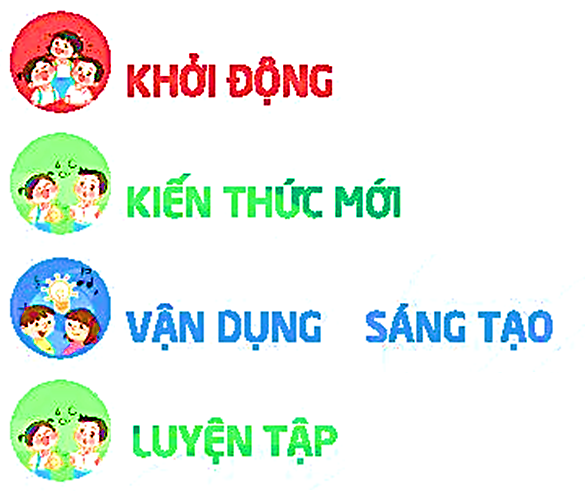 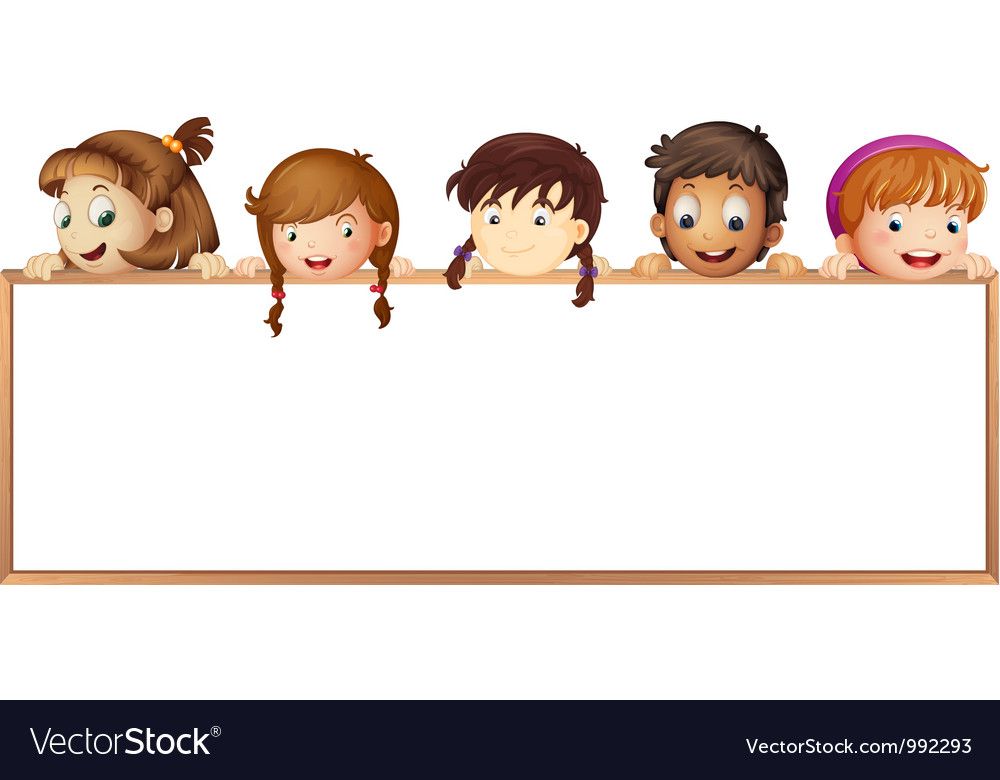 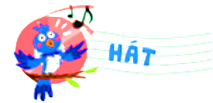 ĐÓN XUÂN VỀ
Dân ca Giáy
Sưu tầm, ghi âm: Nguyễn Tài Tuệ
Lời mới: Hoàng Anh
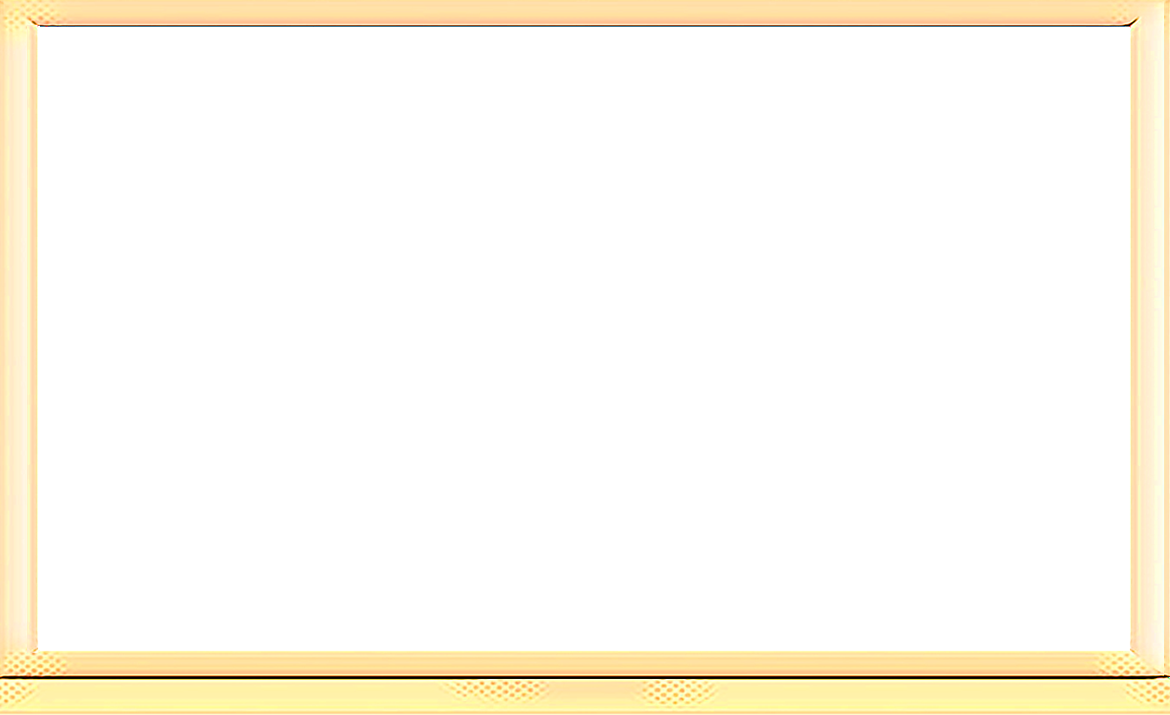 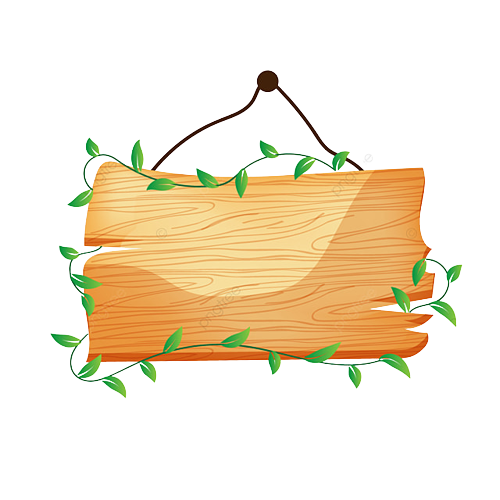 GIỚI THIỆU
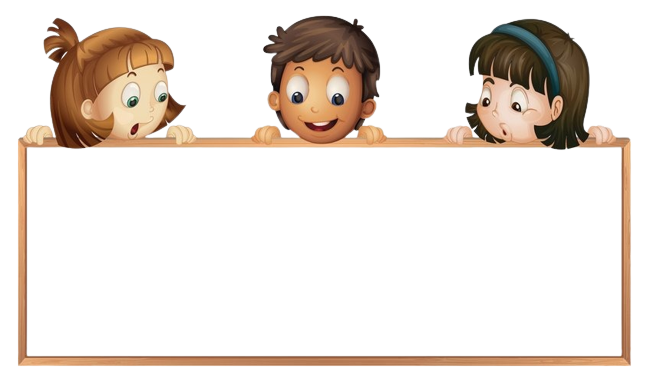 Dân tộc Giáy ở Lai Châu có đời sống văn hóa tinh thần rất phong phú, những làn điệu dân ca theo lối hát đối đáp rất đặc sắc, trữ tình, truyền tải những tâm tư, tình cảm và ước muốn trong cuộc sống.
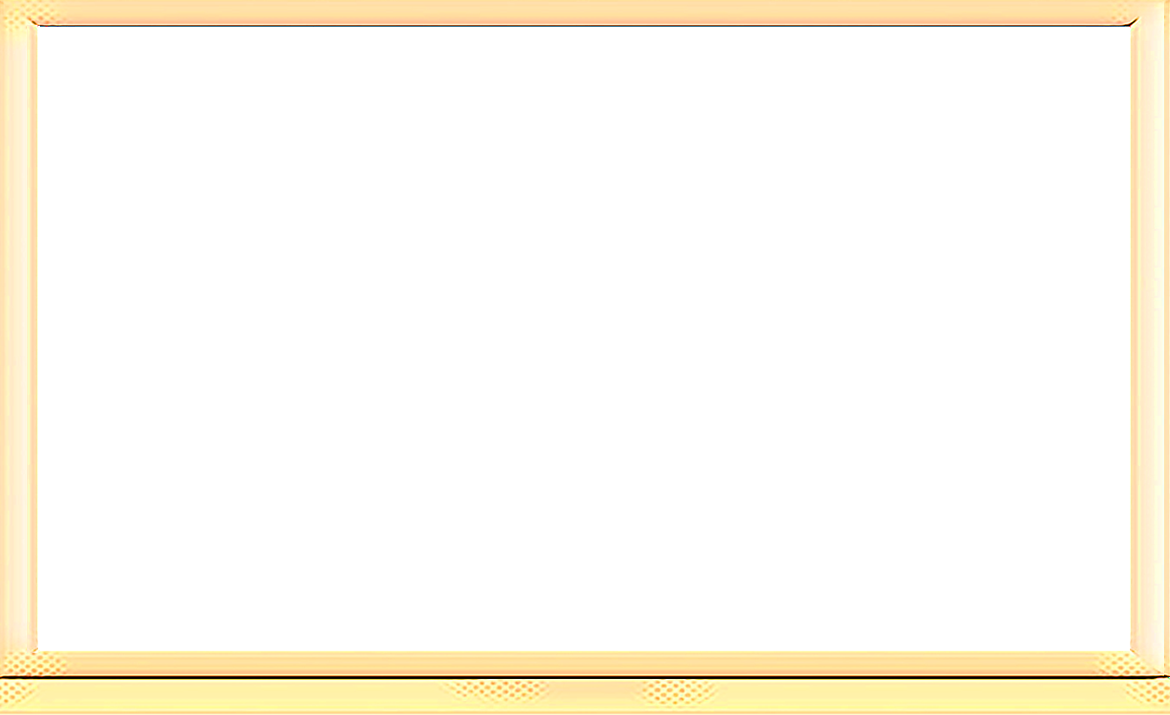 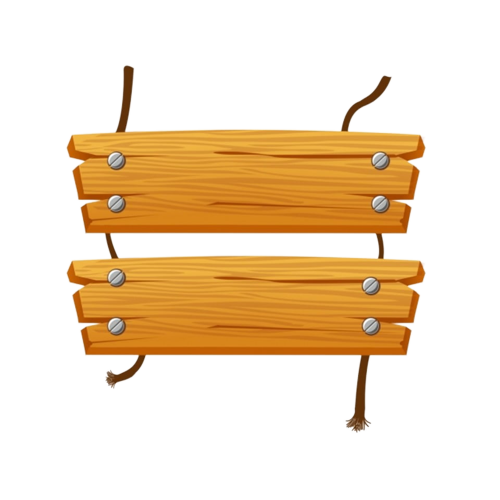 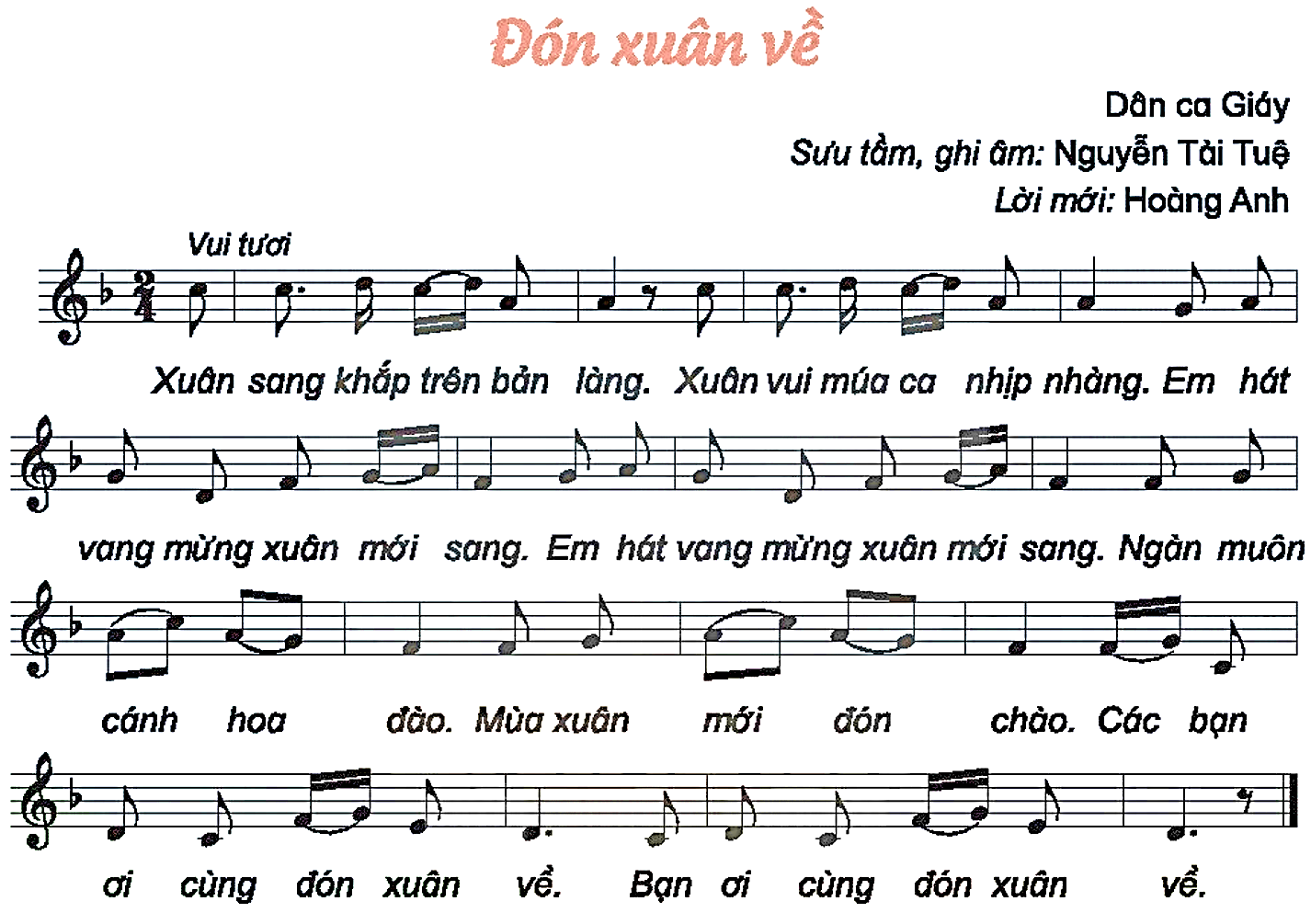 NGHE HÁT MẪU
NGHE GIAI ĐIỆU
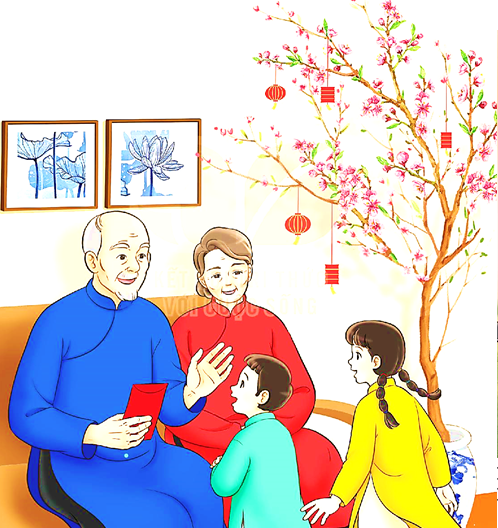 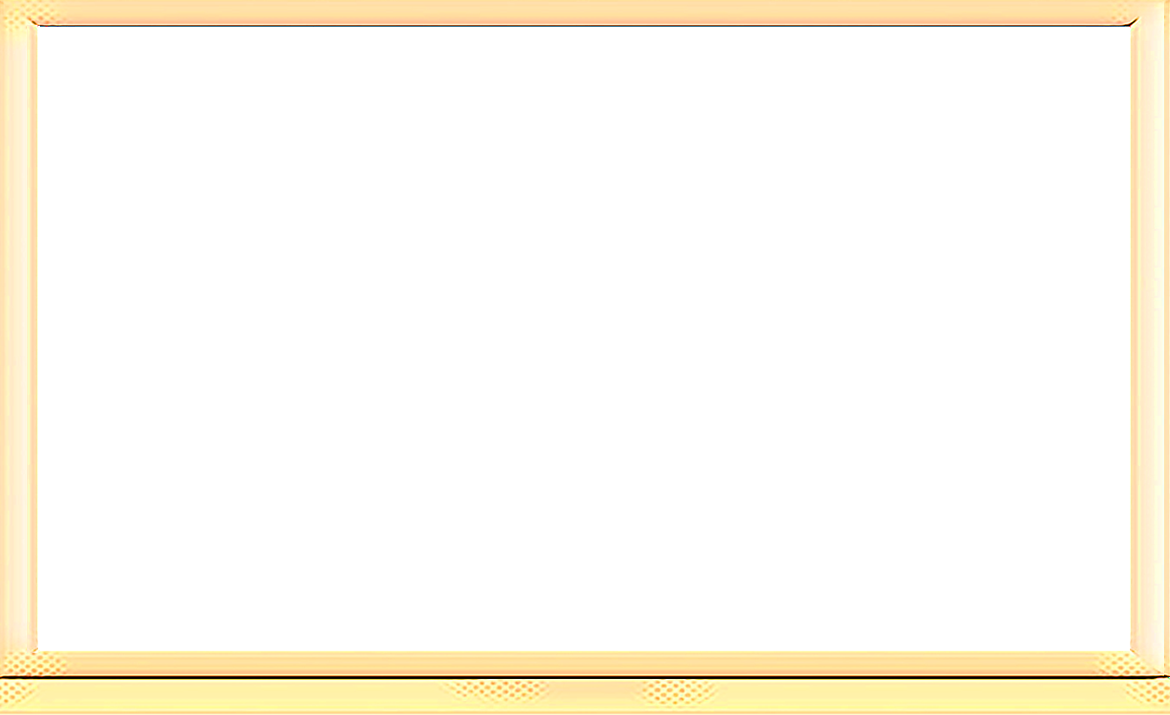 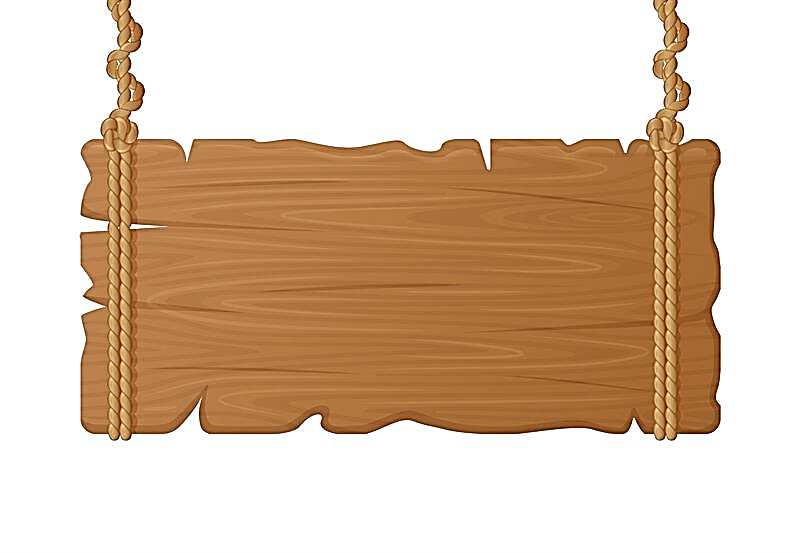 ĐỌC LỜI CA
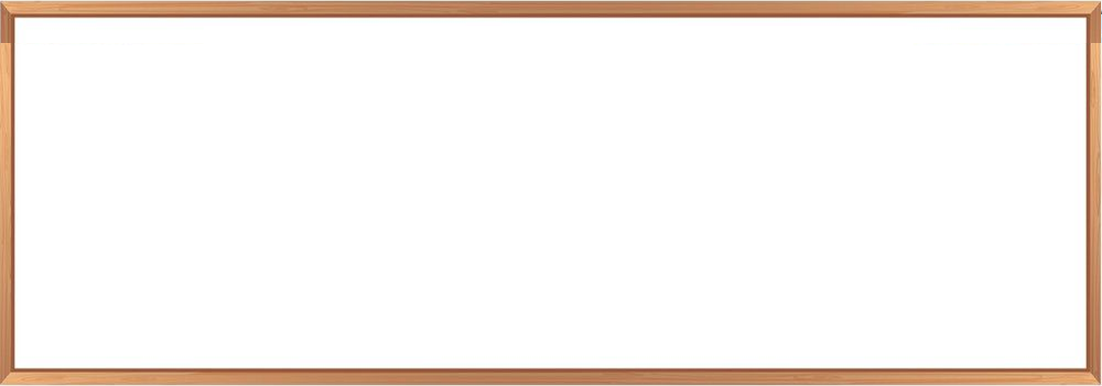 Xuân sang khắp trên bản làng.
Xuân vui múa ca nhịp nhàng.
Em hát vang mừng xuân mới sang.
Em hát vang mừng xuân mới sang.
Ngàn muôn cánh hoa đào. Mùa xuân mới đón chào.
Các bạn ơi cùng đón xuân về. Bạn ơi cùng đón xuân về
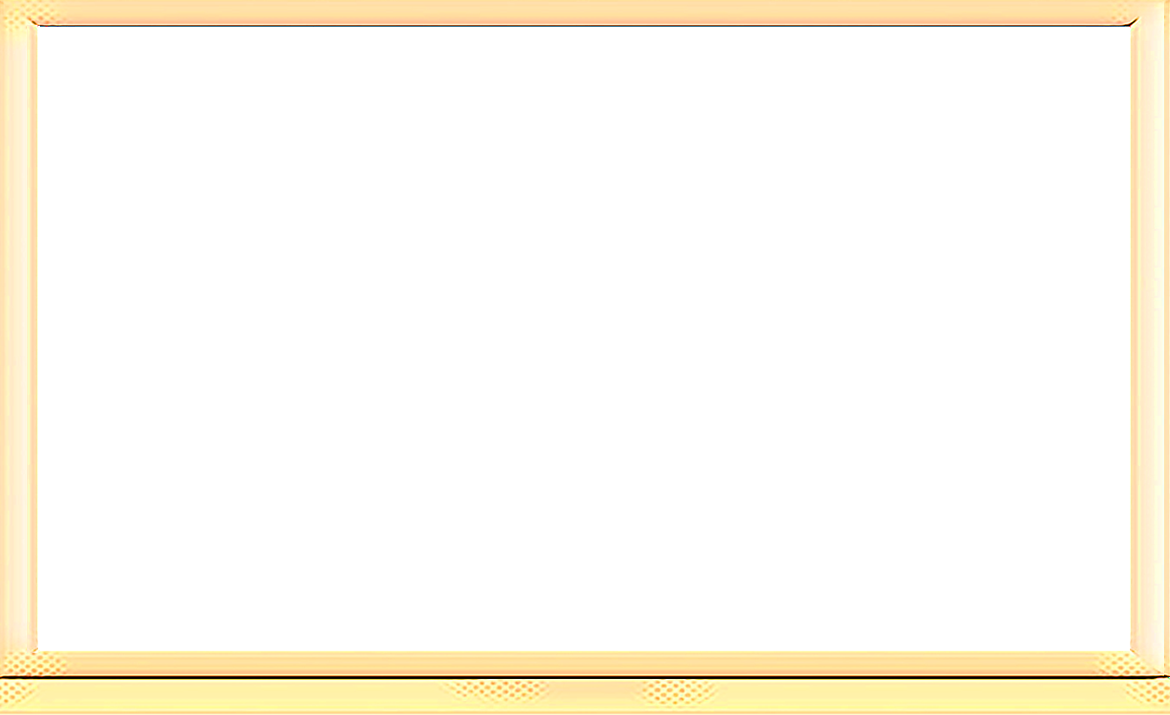 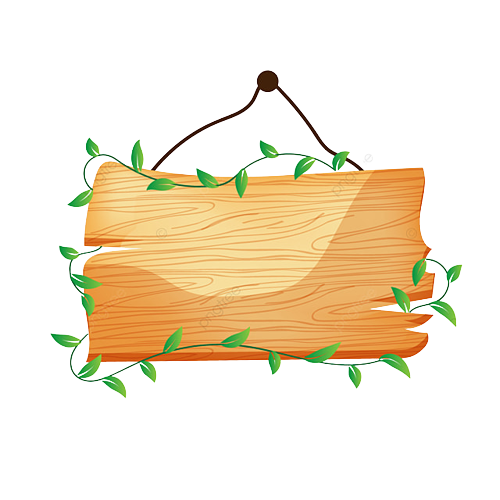 LUYỆN THANH
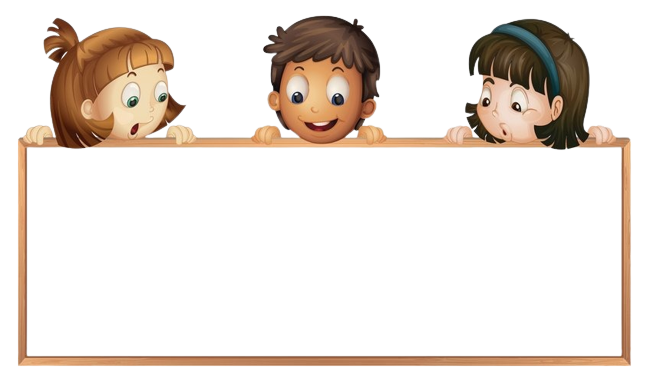 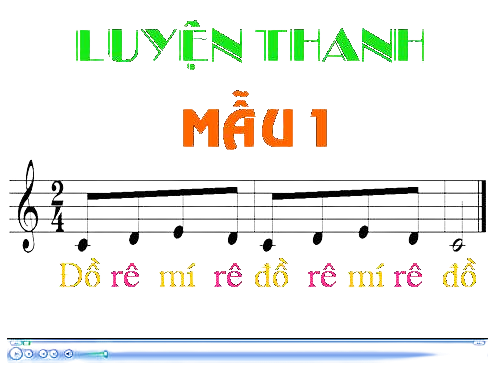 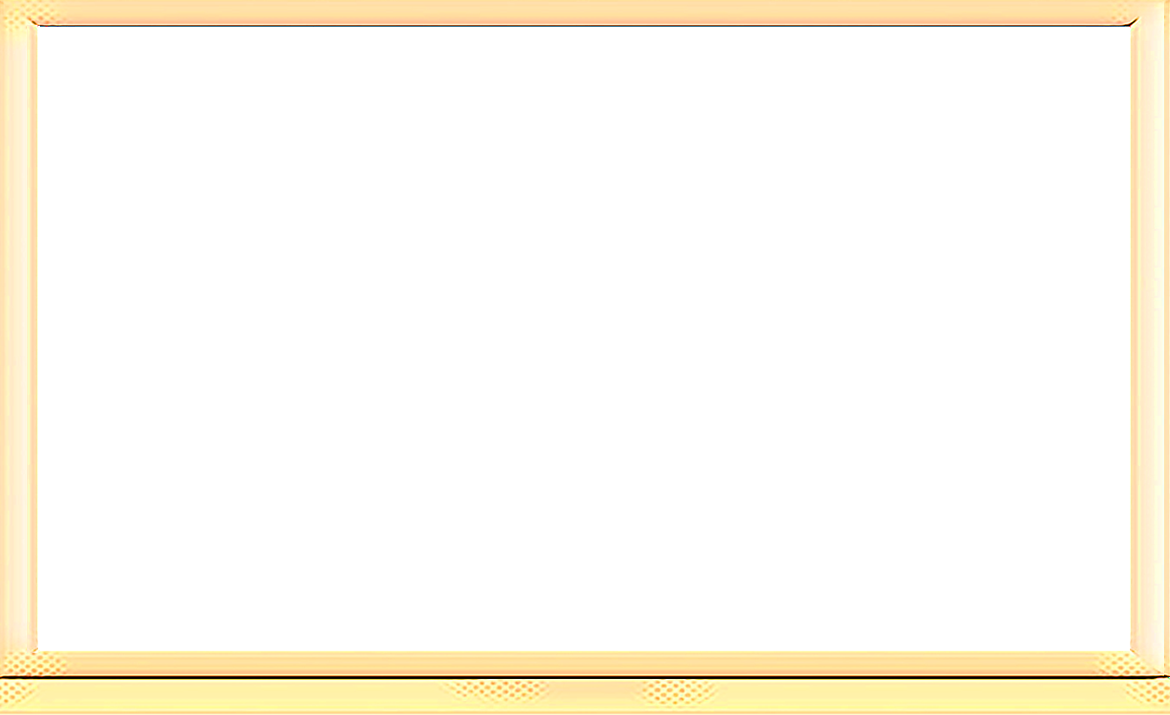 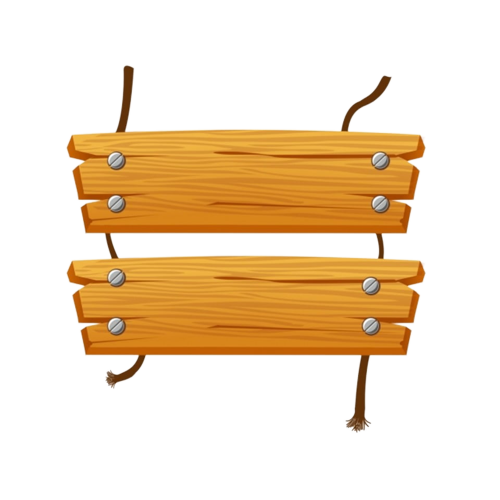 CÂU 1
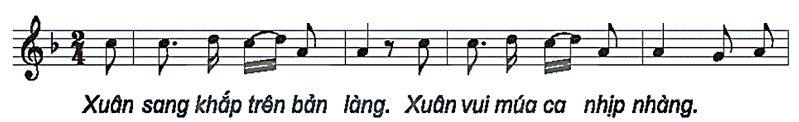 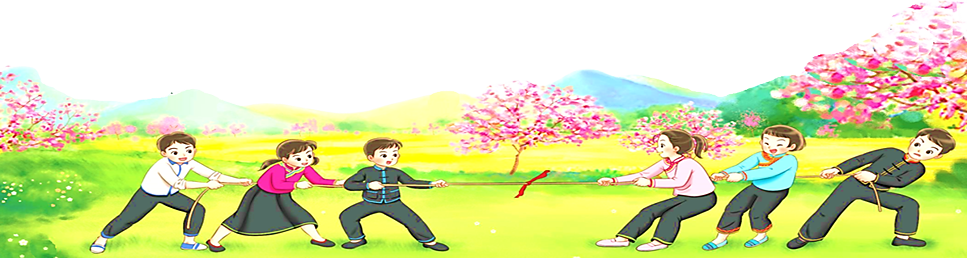 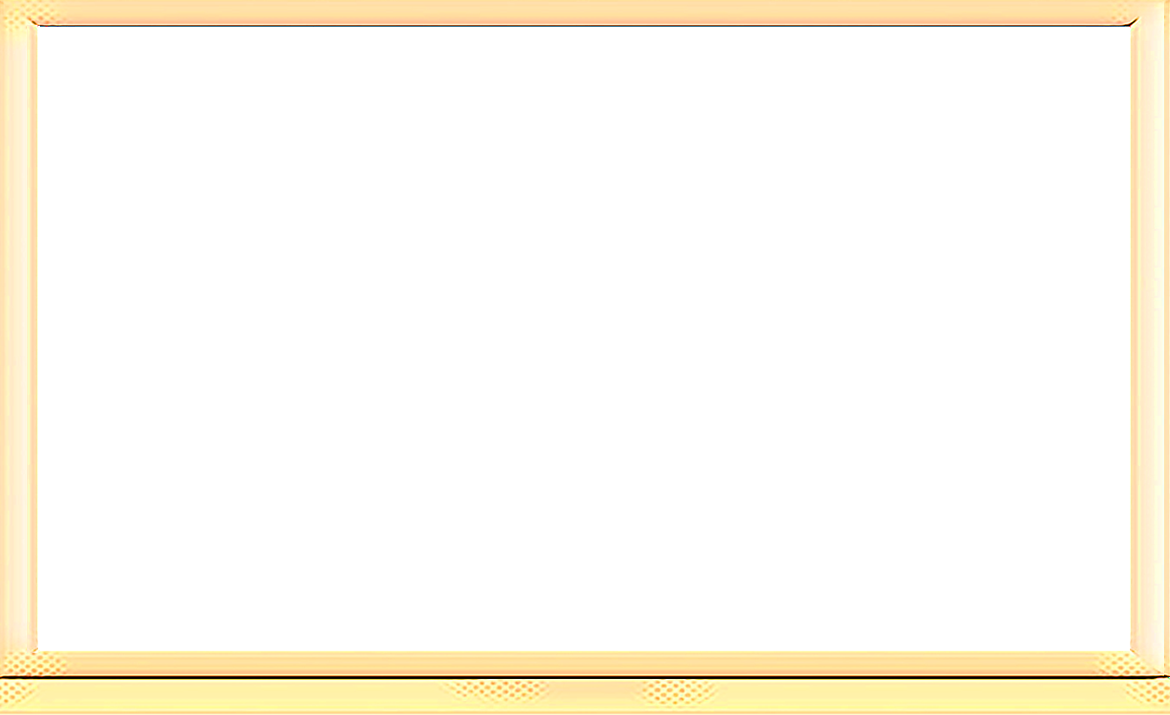 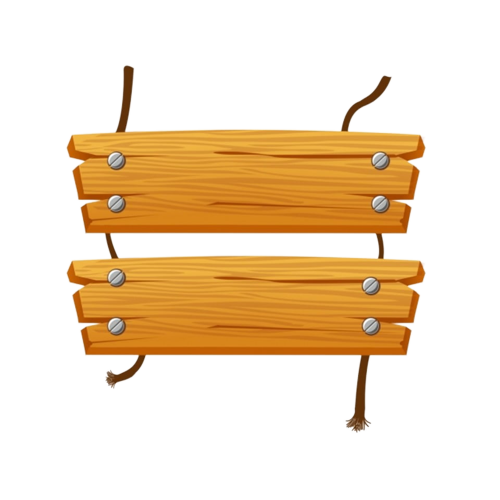 CÂU 2
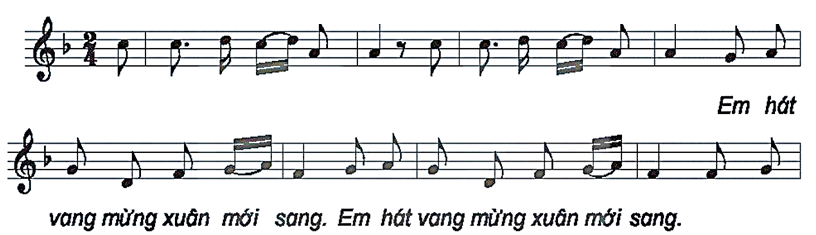 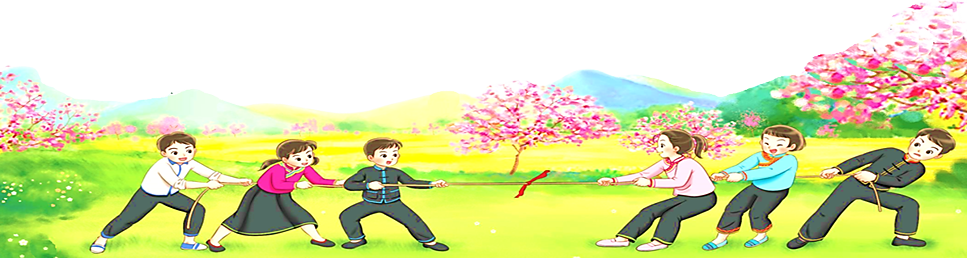 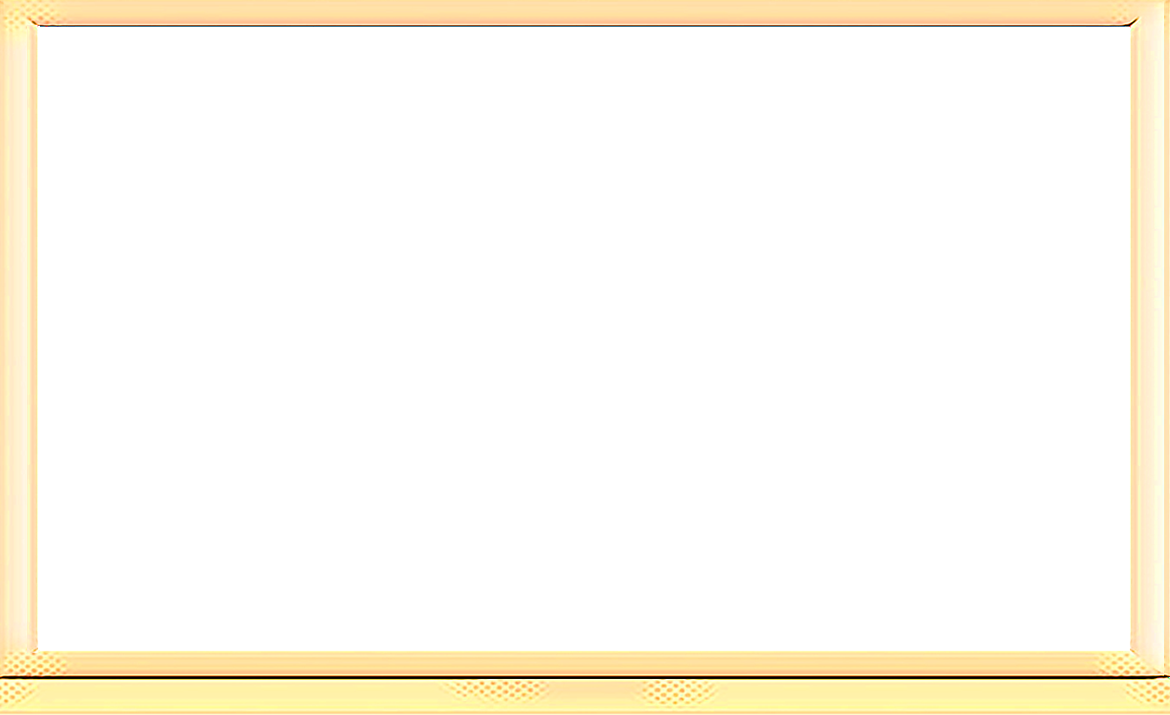 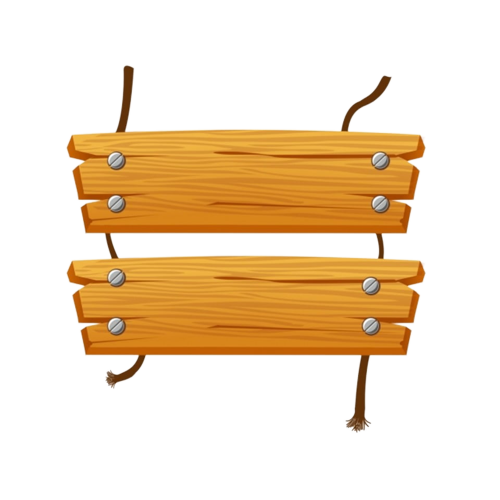 CÂU 1+2
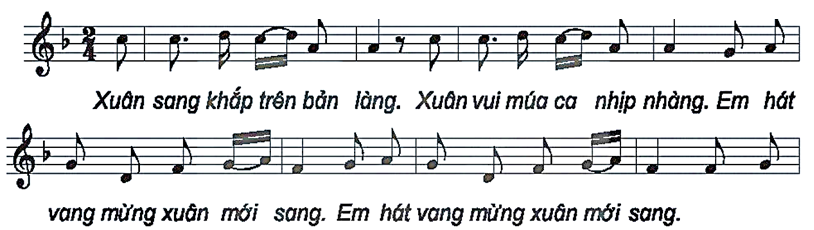 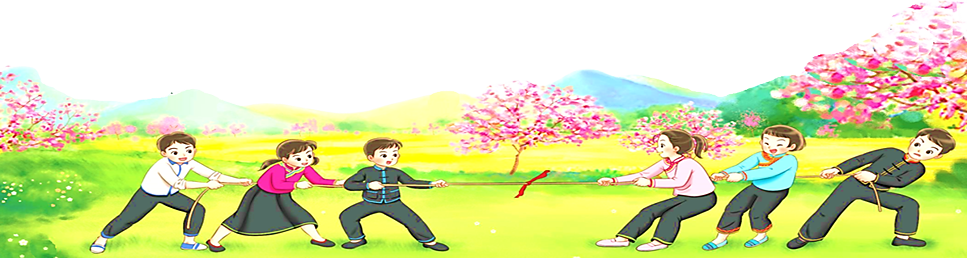 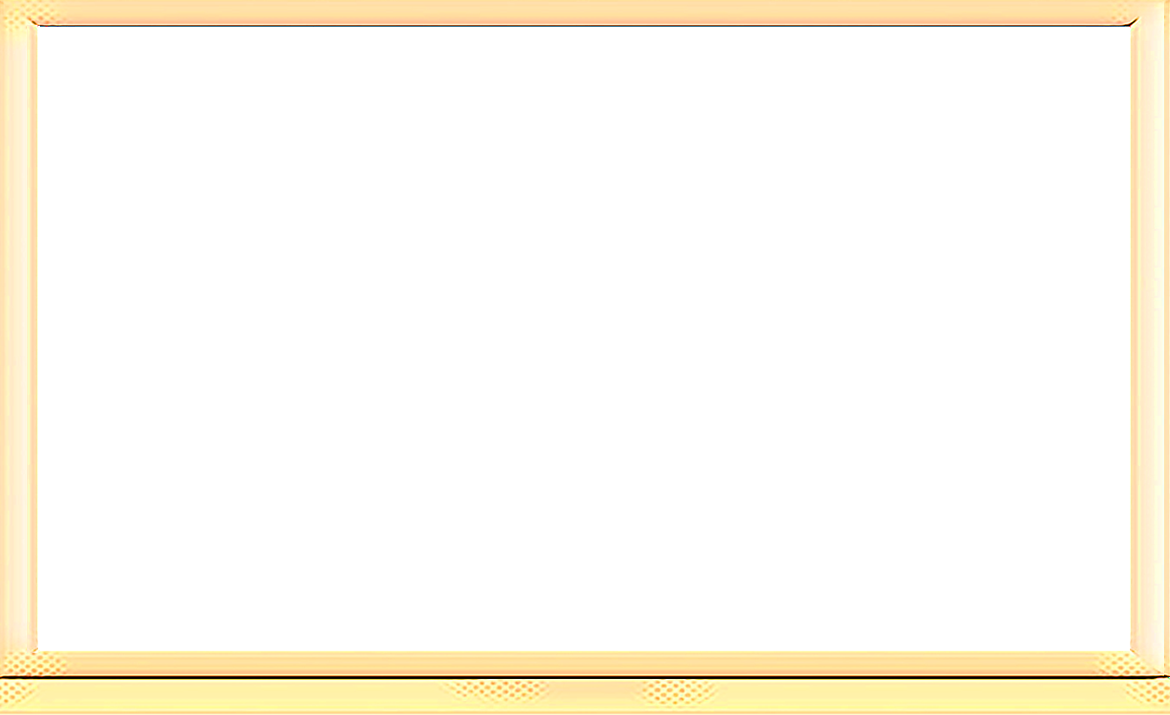 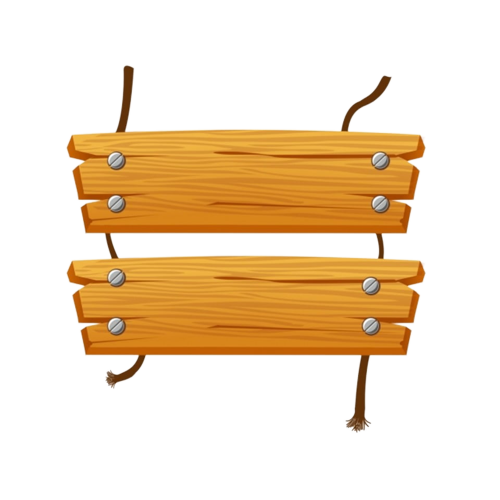 CÂU 3
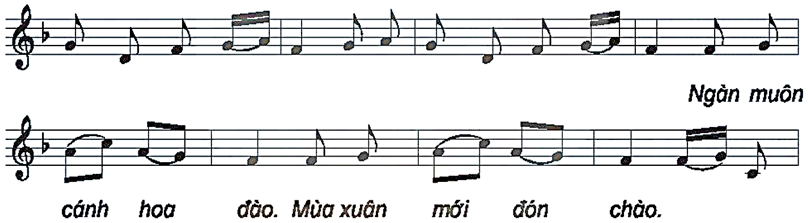 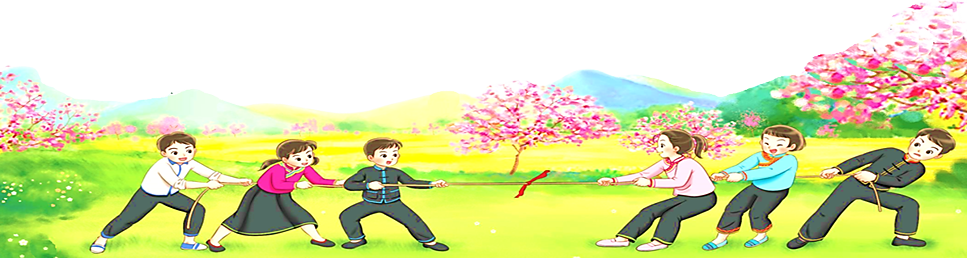 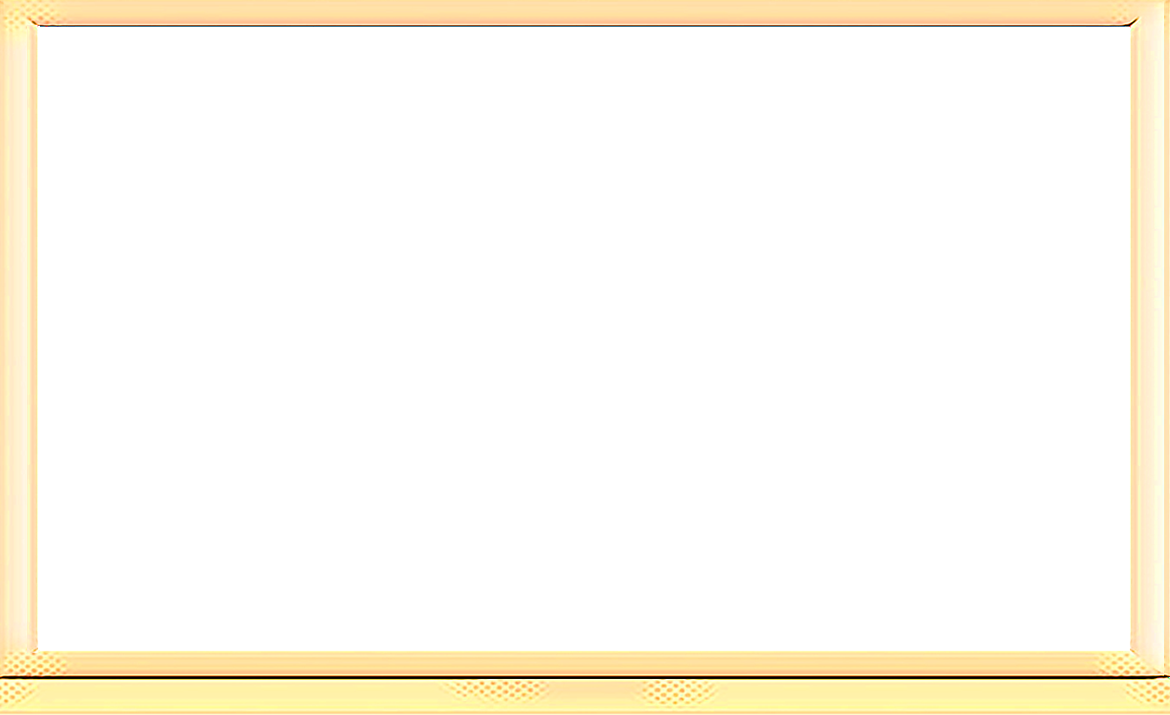 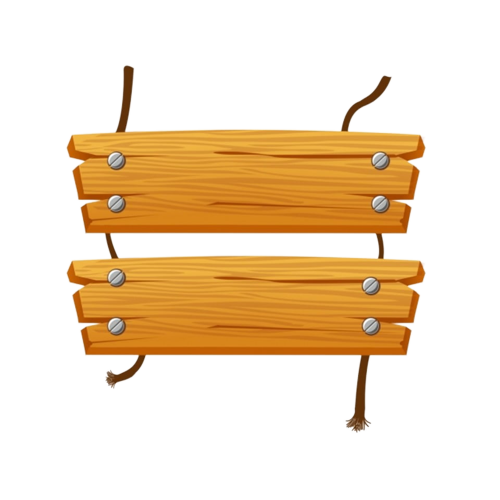 CÂU 4
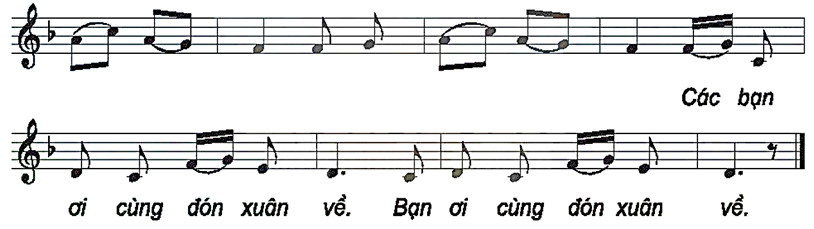 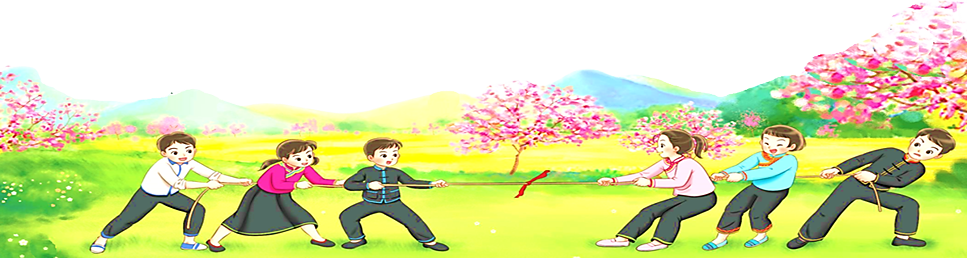 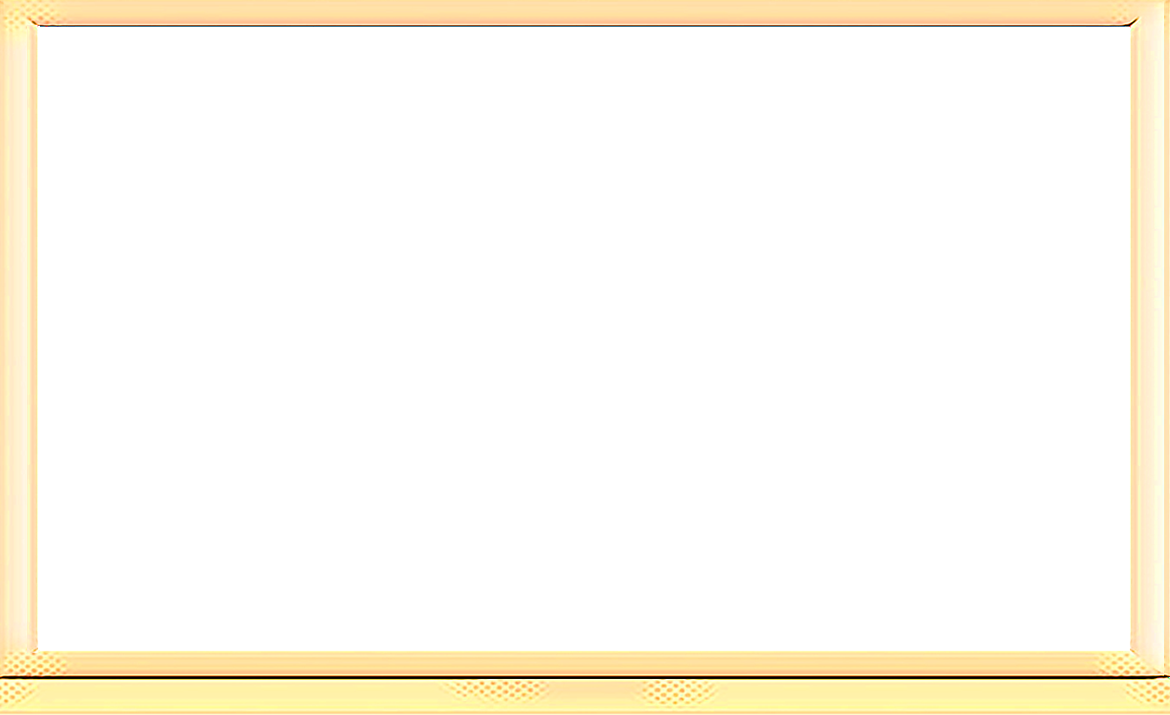 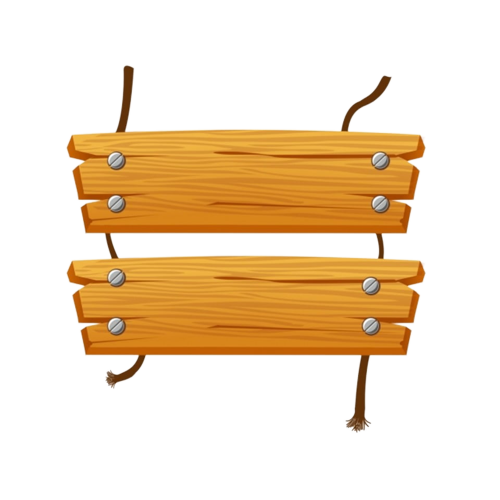 CÂU 3+4
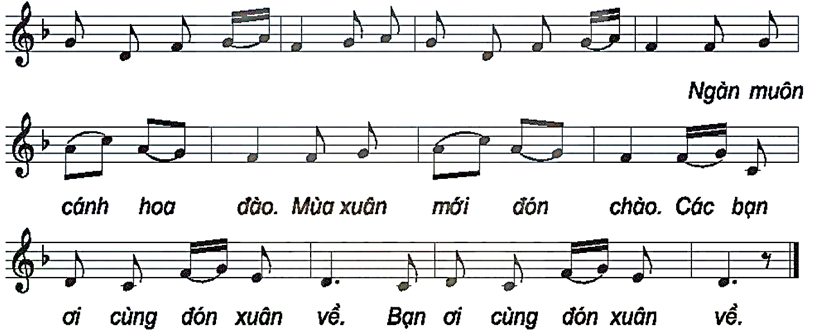 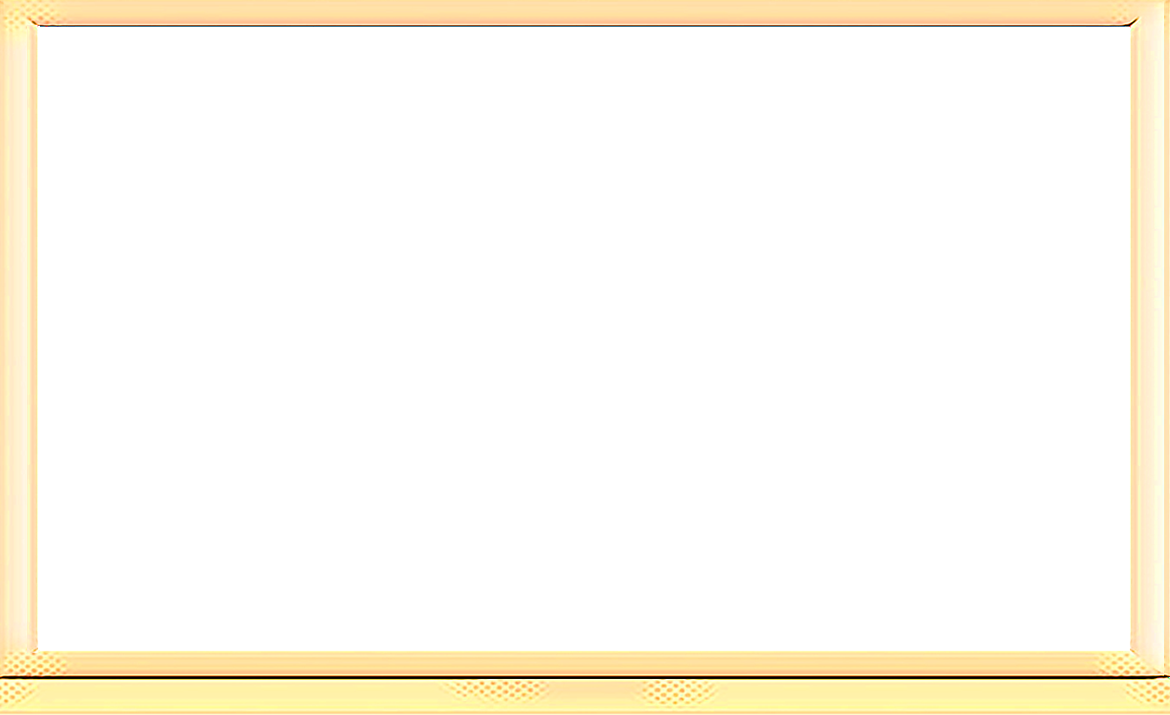 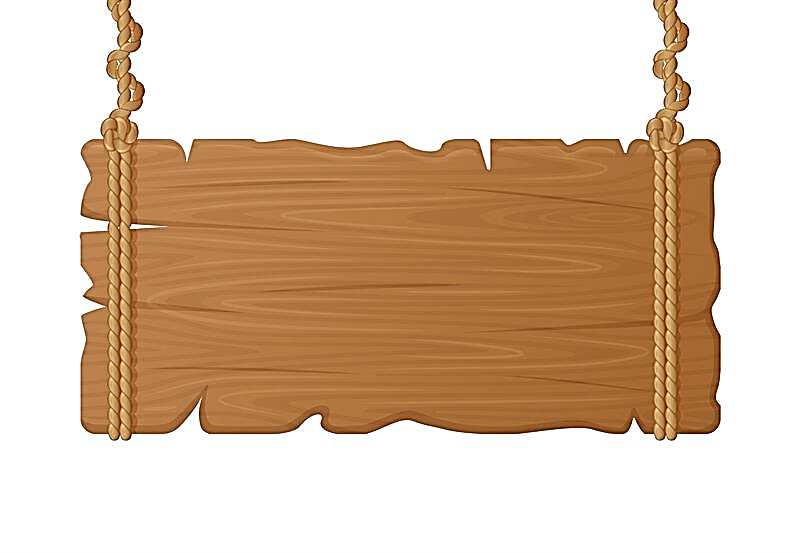 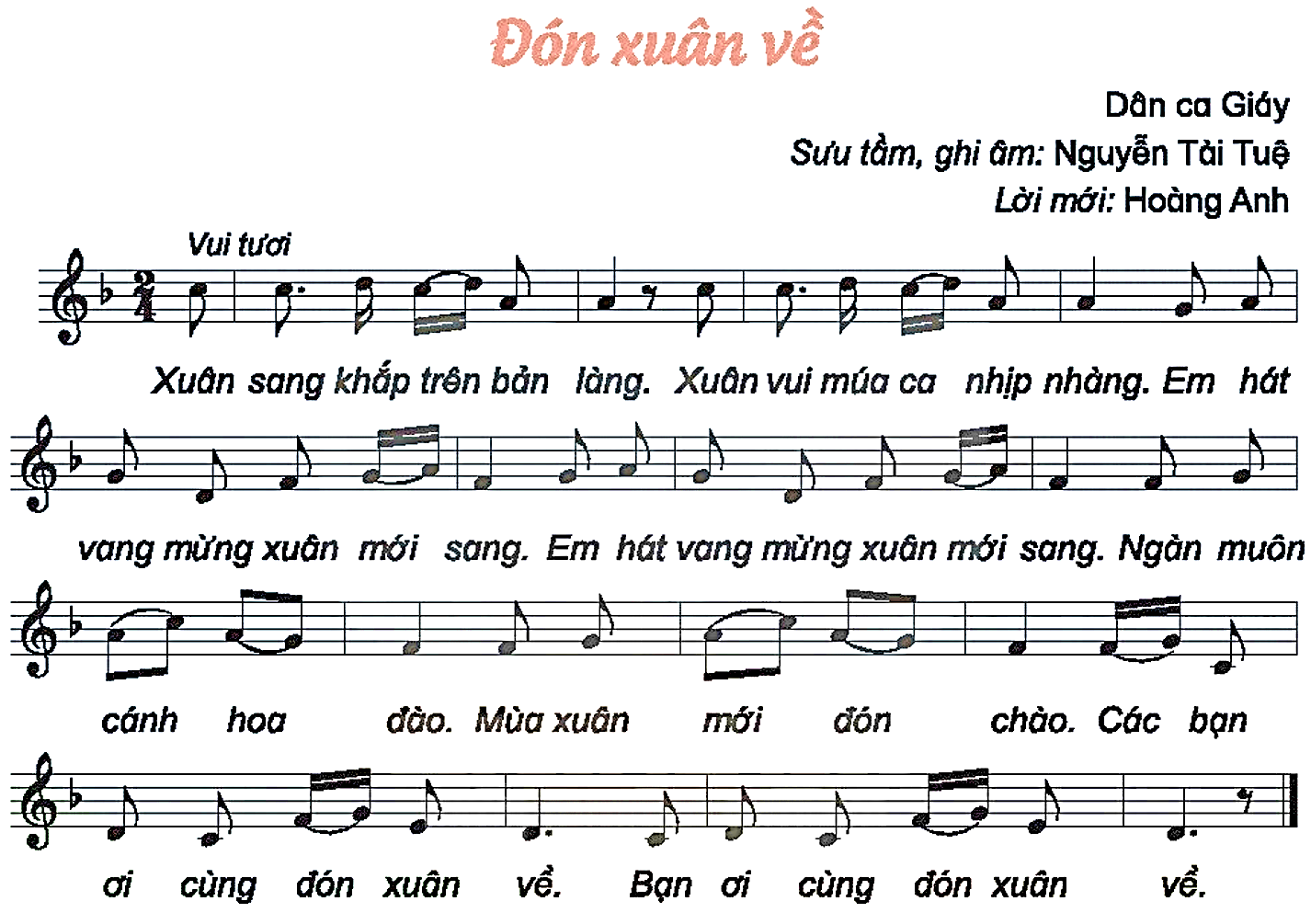 NHẠC ĐỆM
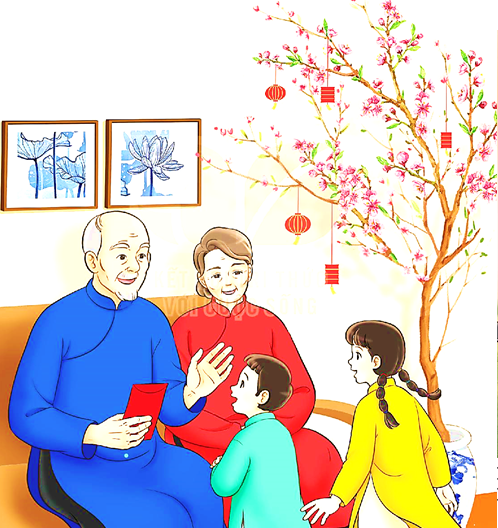 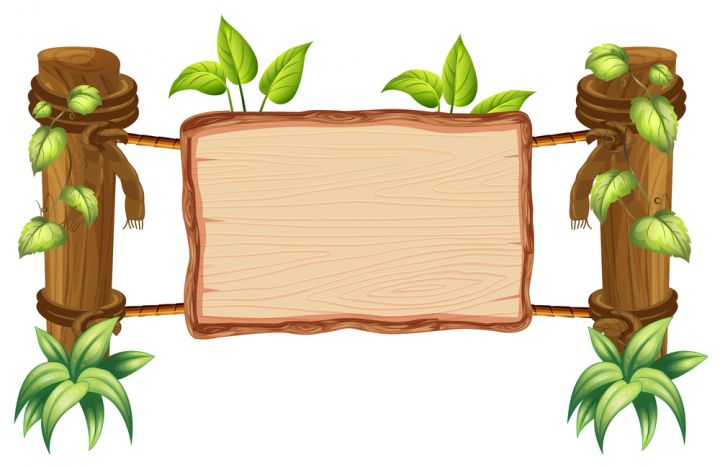 HÁT KẾT HỢP
GÕ ĐỆM
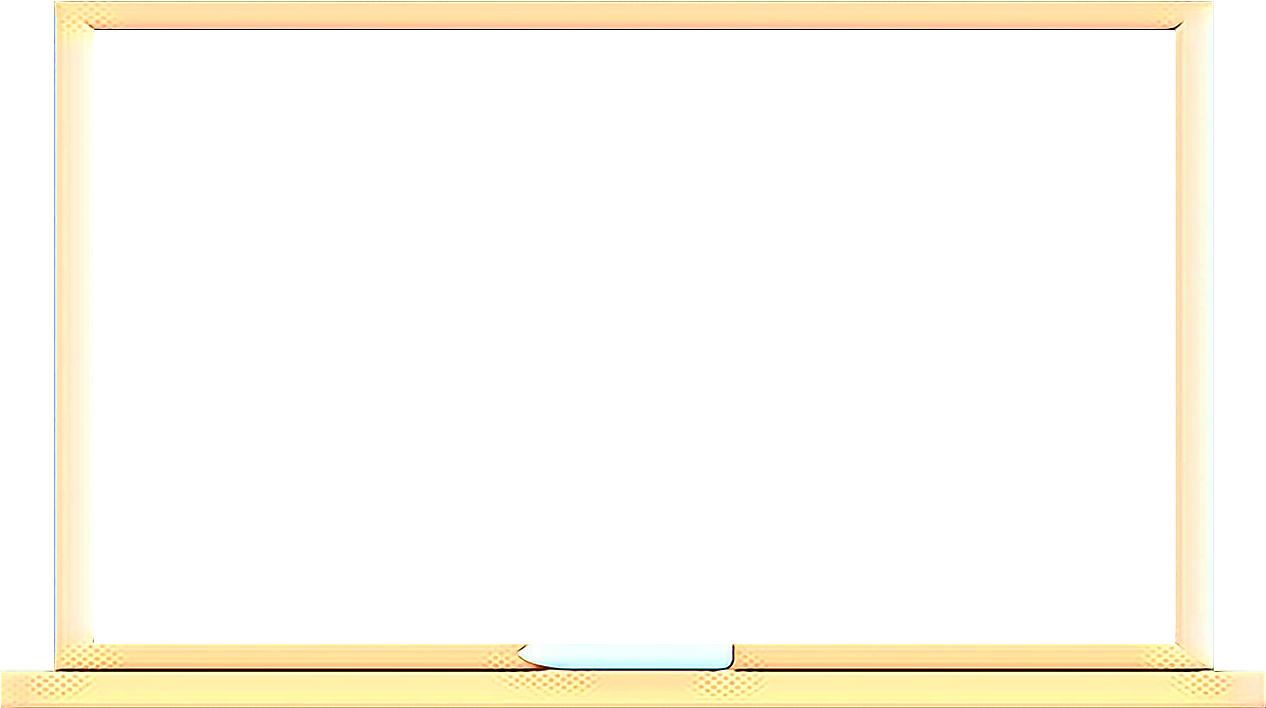 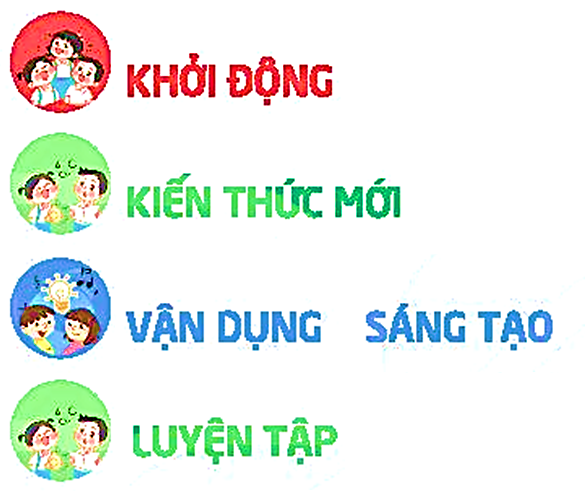 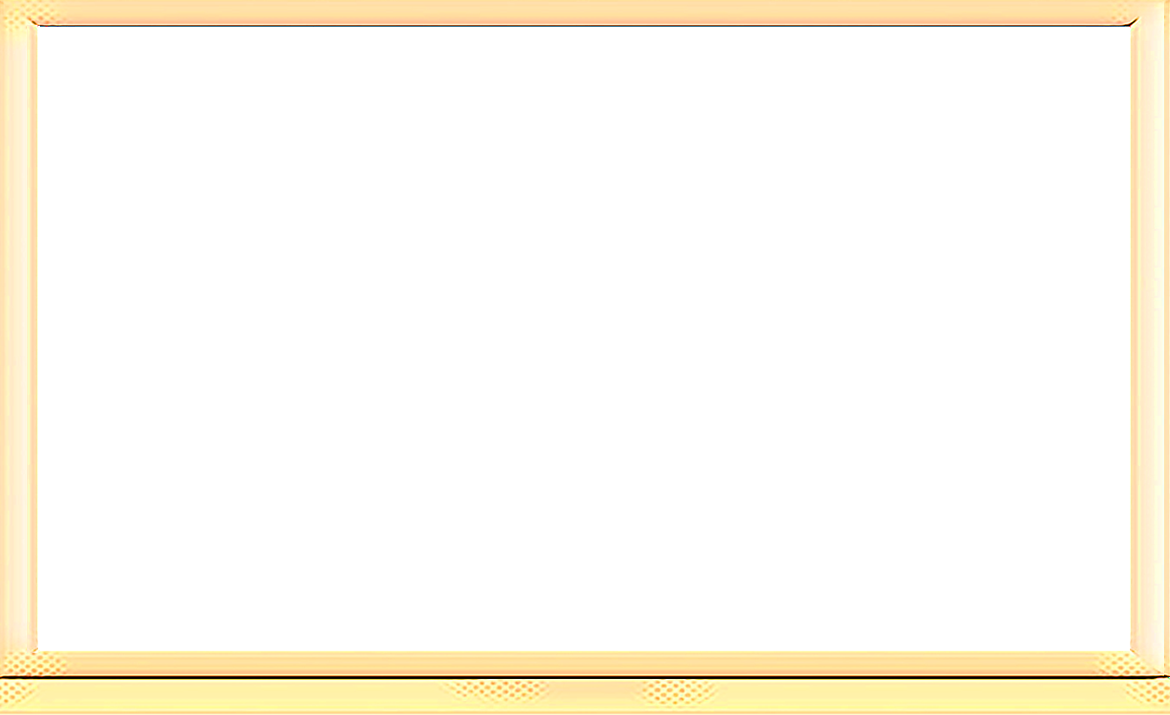 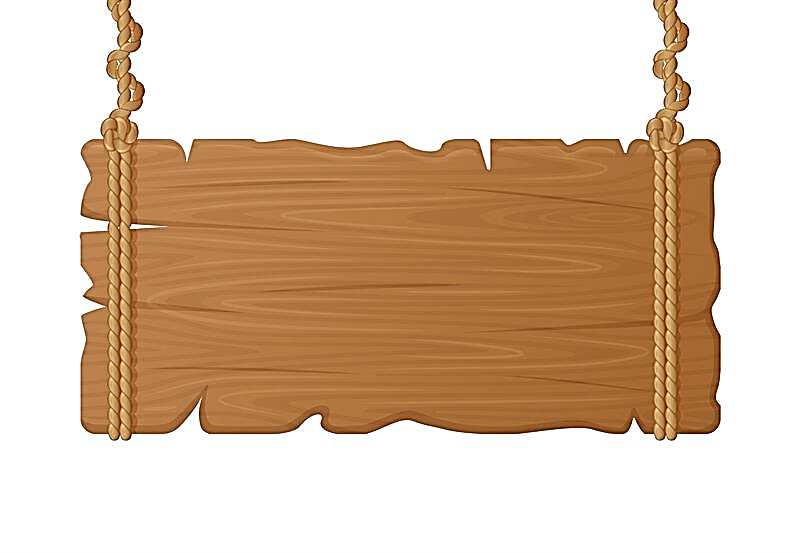 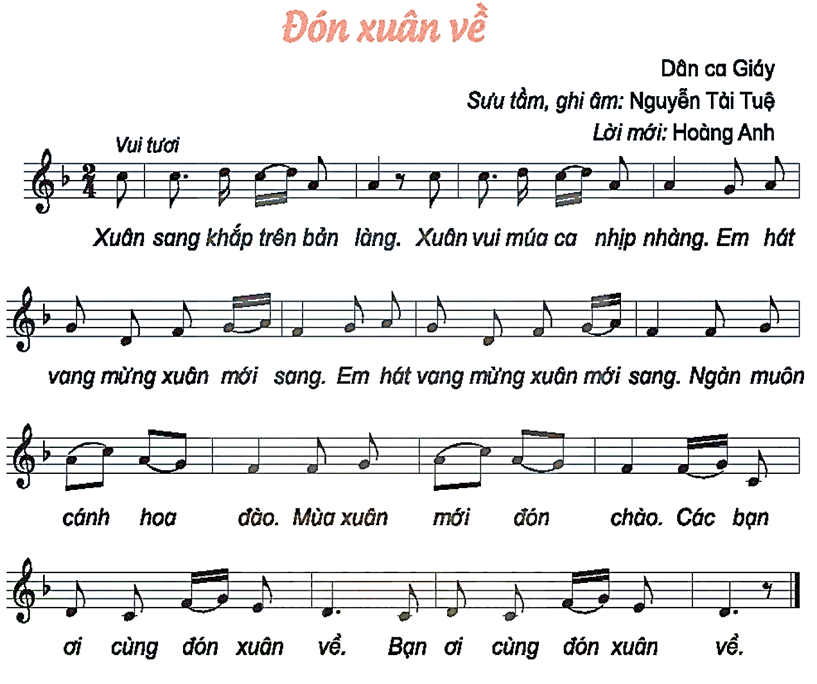 NHẠC ĐỆM
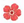 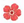 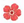 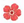 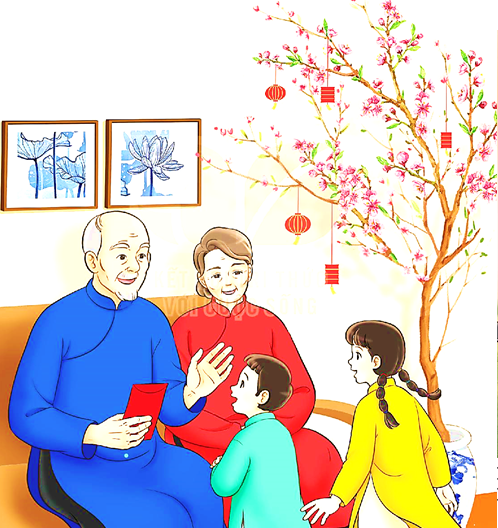 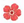 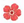 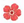 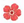 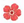 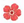 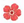 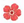 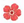 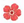 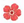 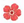 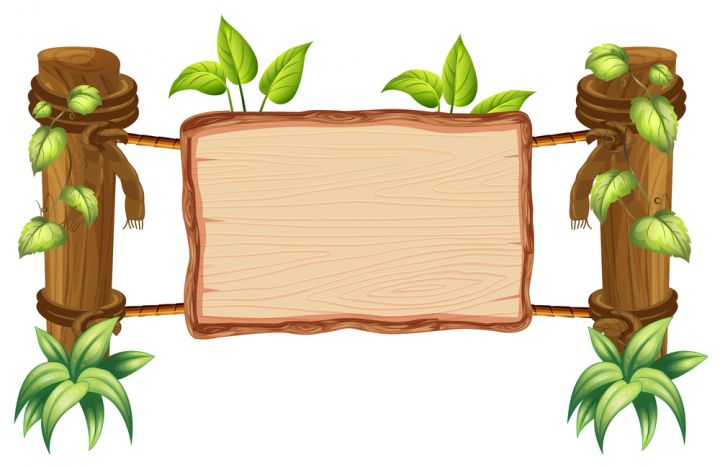 HÁT KẾT HỢP
VẬN ĐỘNG CƠ THỂ
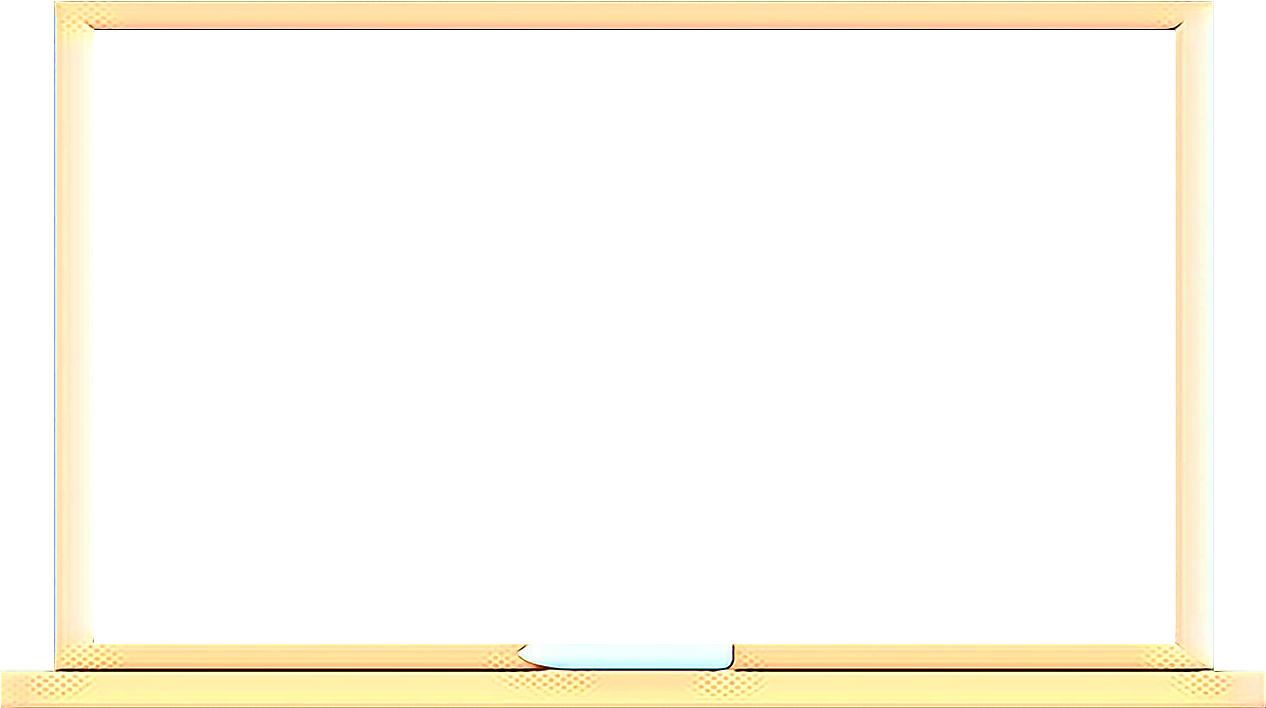 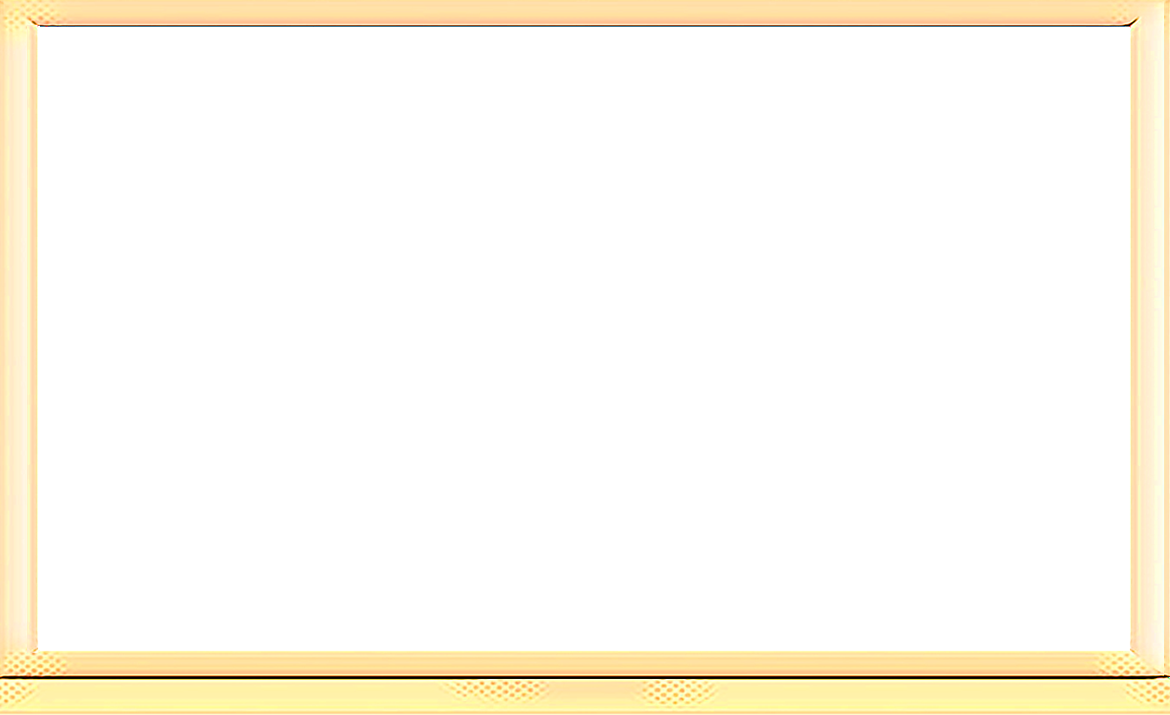 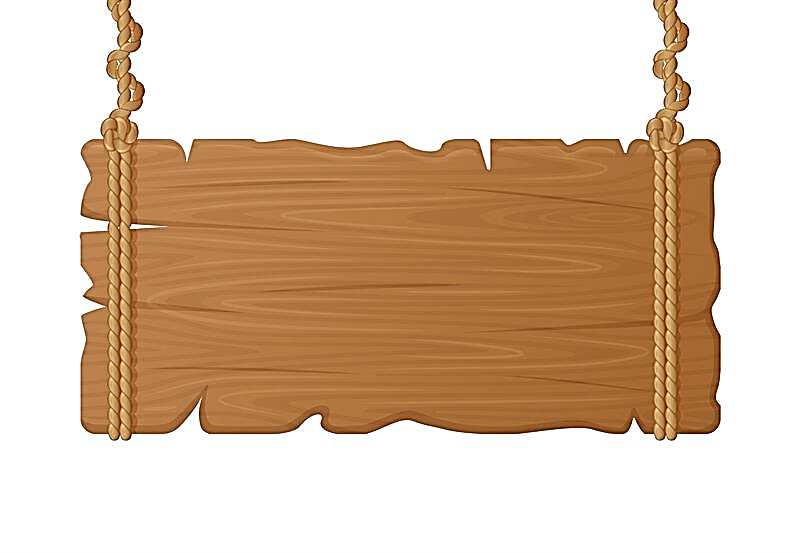 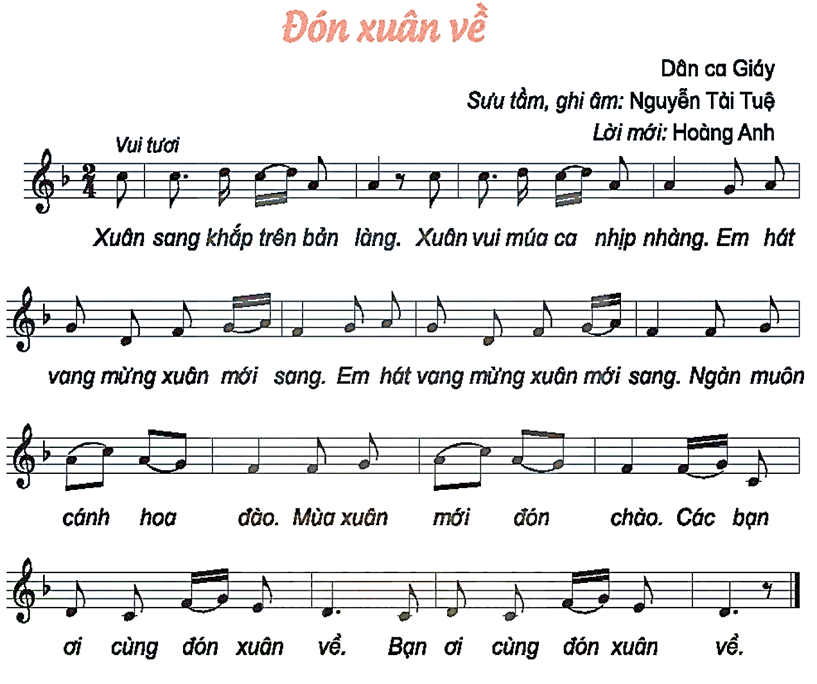 NHẠC ĐỆM
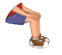 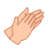 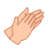 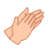 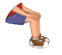 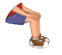 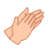 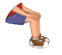 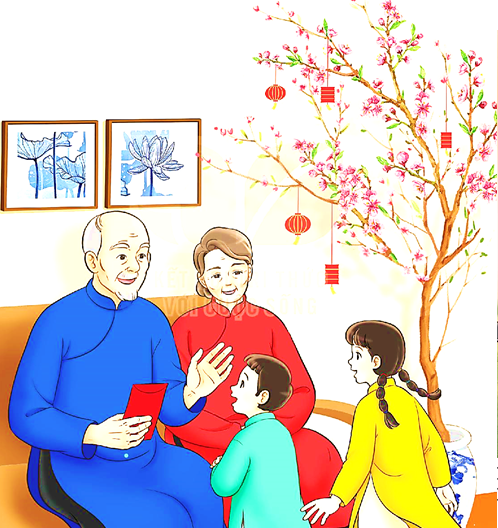 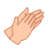 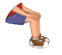 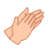 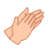 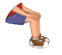 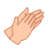 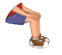 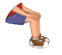 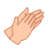 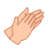 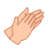 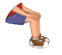 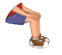 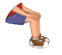 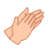 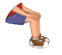 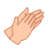 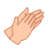 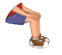 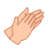 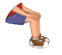 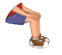 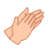 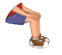 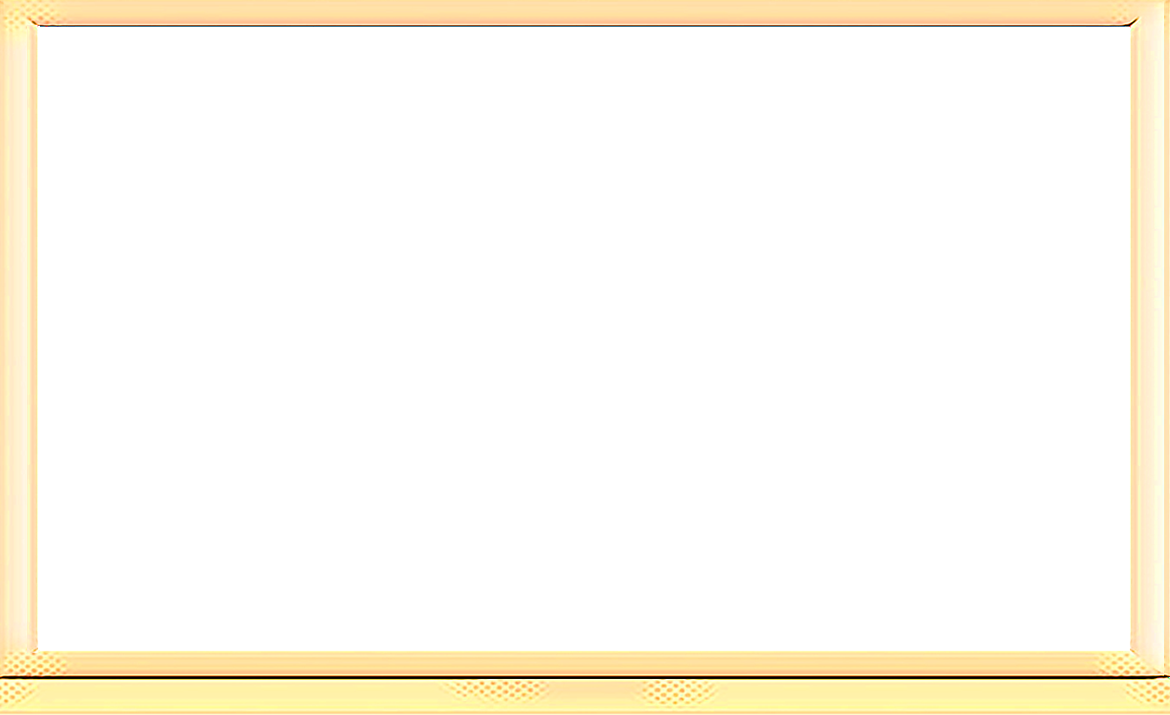 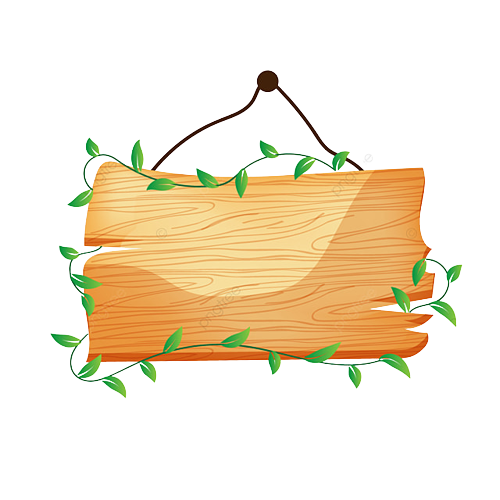 CÂU HỎI
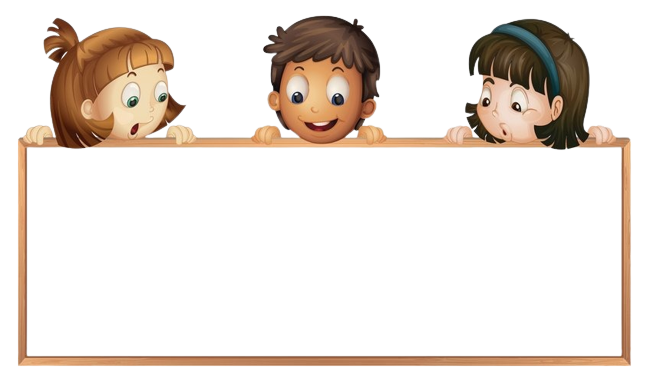 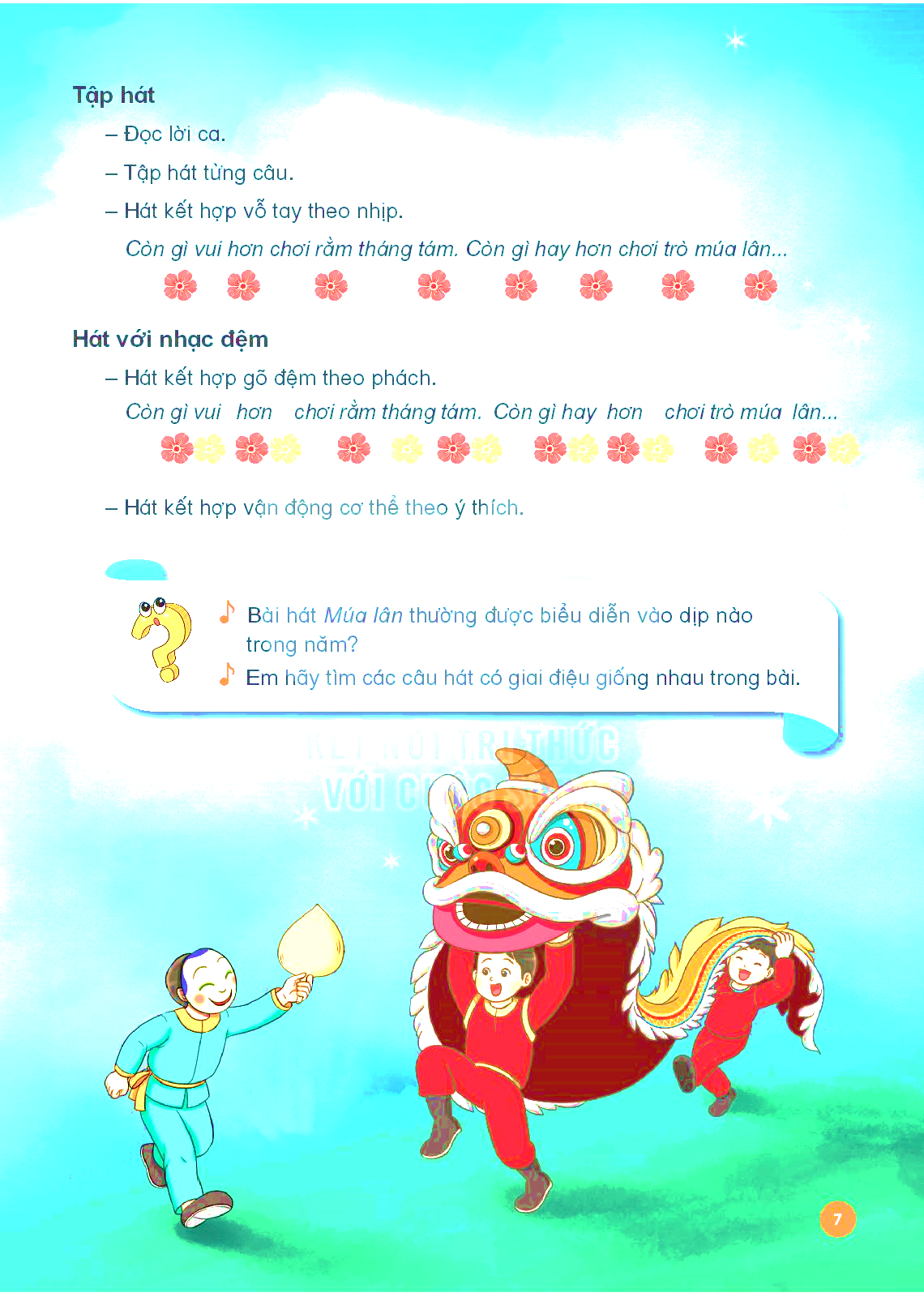 Hãy nói về cảm nhận của em về bài hát Đón xuân về?
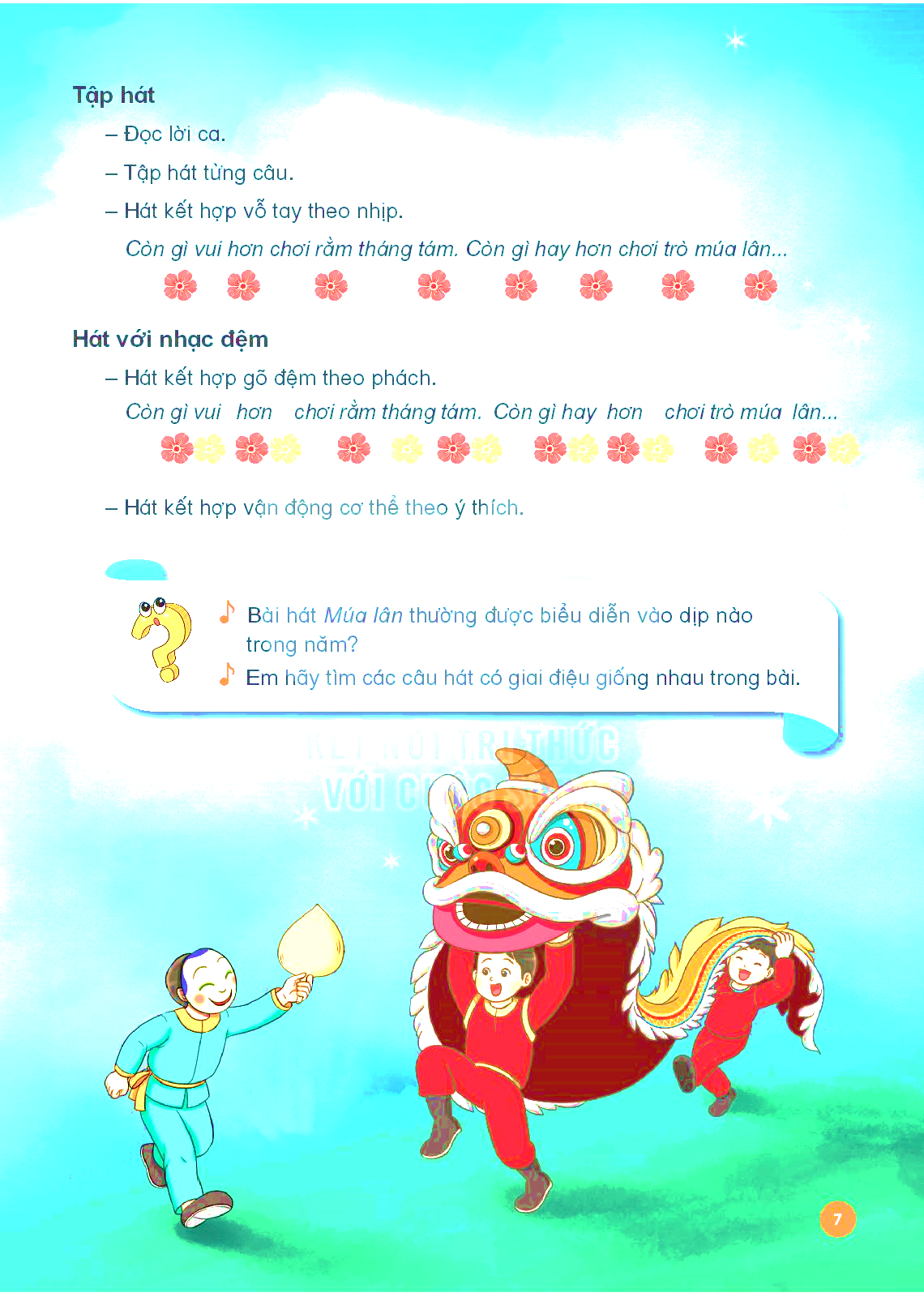 Tìm những câu hát có giai điệu giống nhau trong bài Đón xuân về.
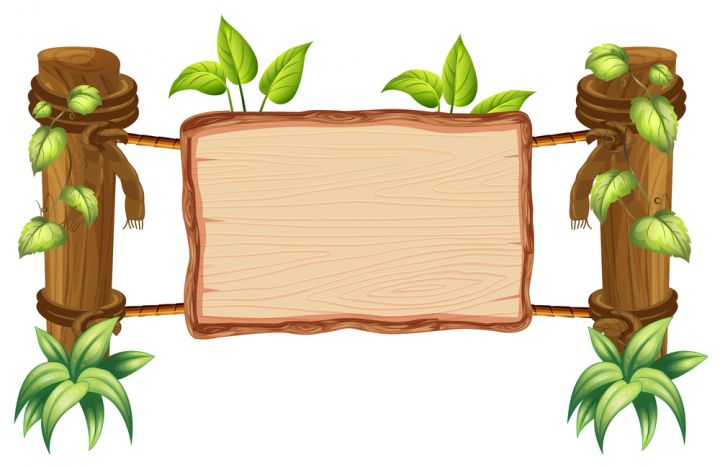 HÁT VÀ VẬN ĐỘNG THEO NHỊP ĐIỆU NHẢY SẠP
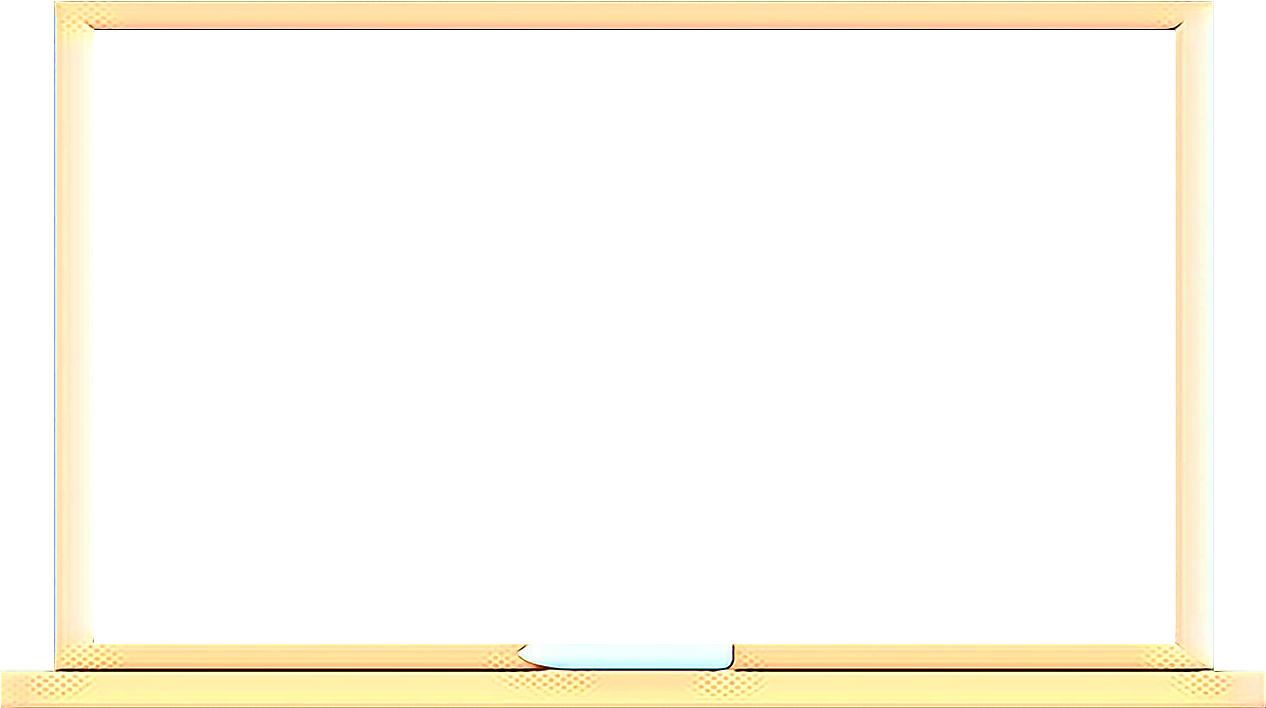 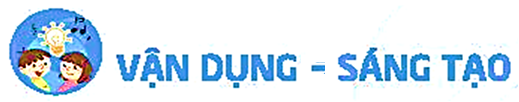 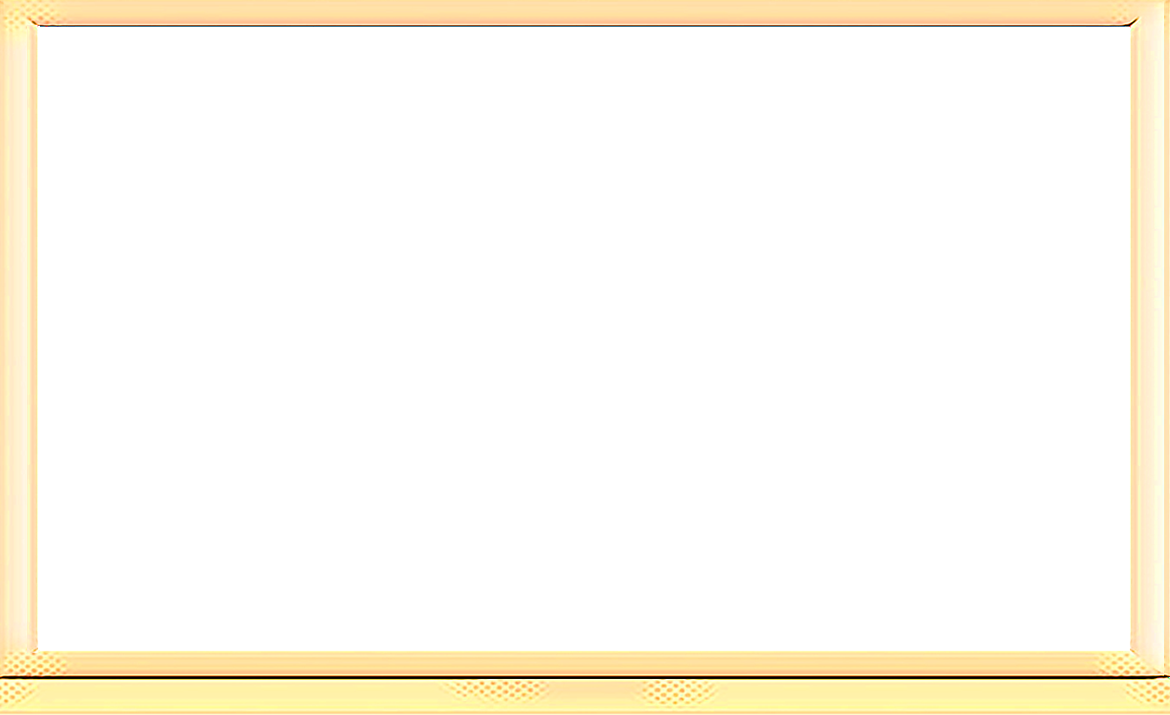 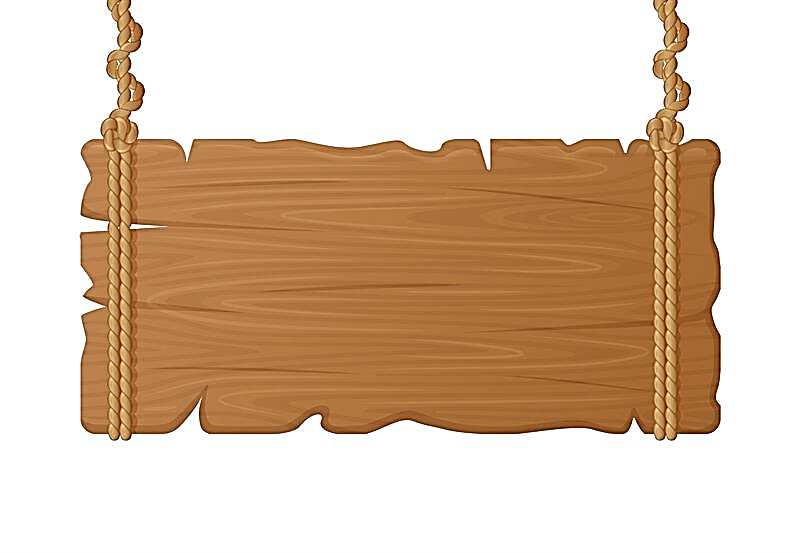 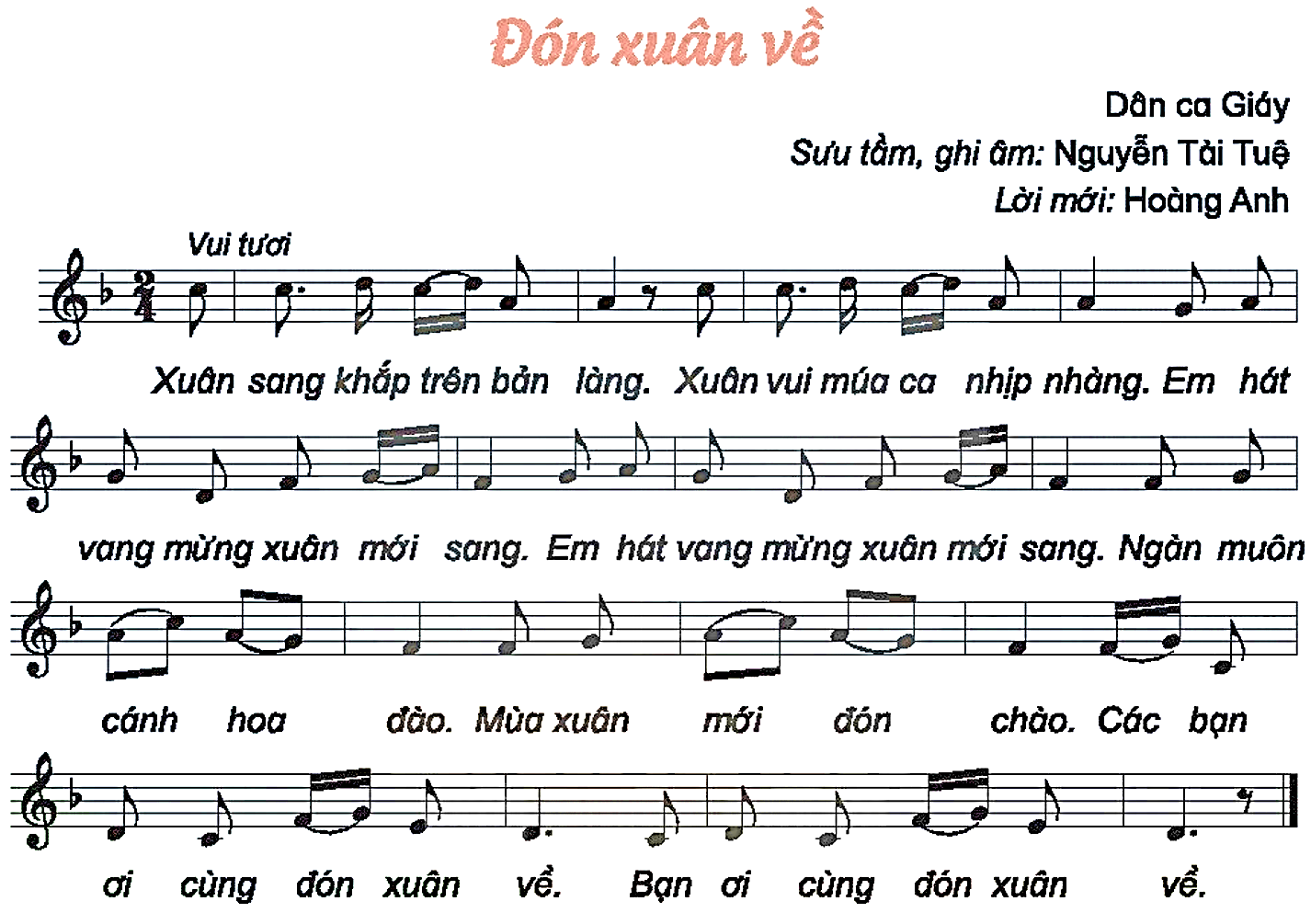 NHẠC ĐỆM
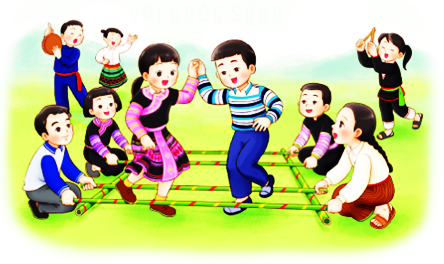 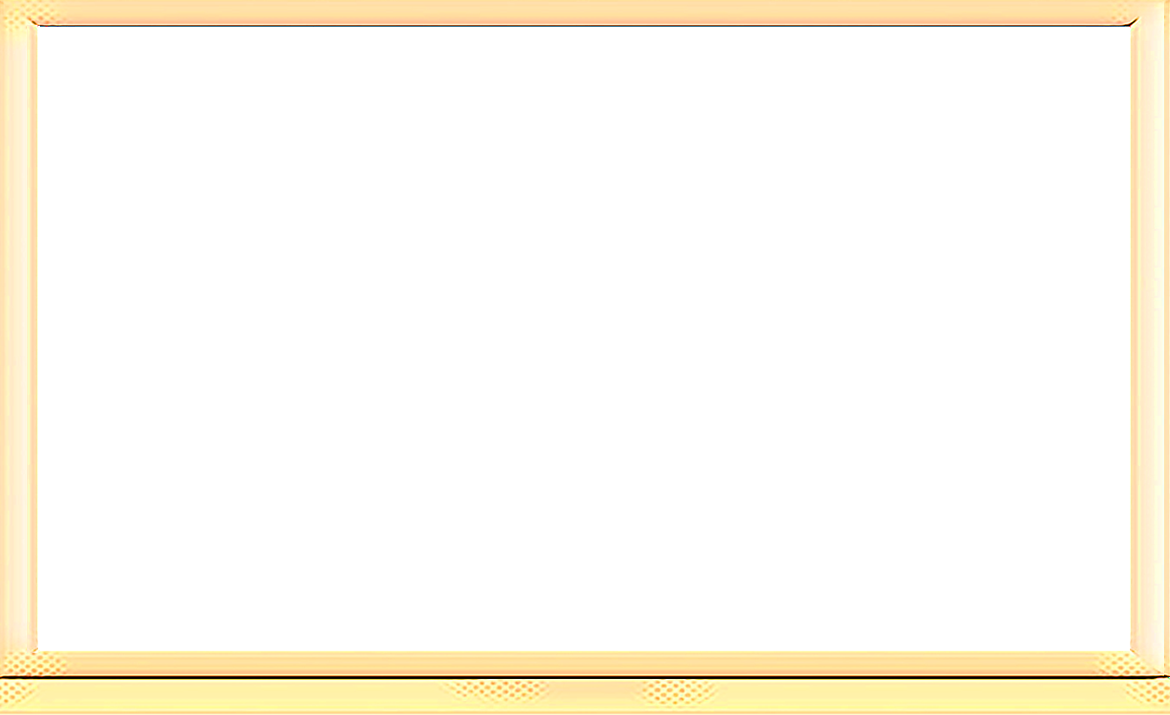 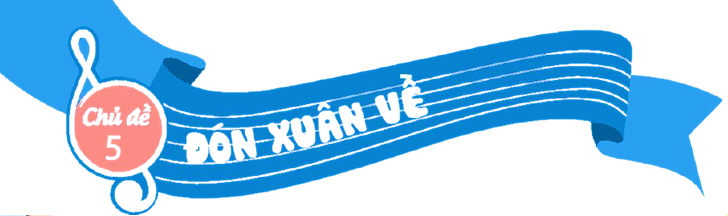 TIẾT 1 – CHỦ ĐỀ 5
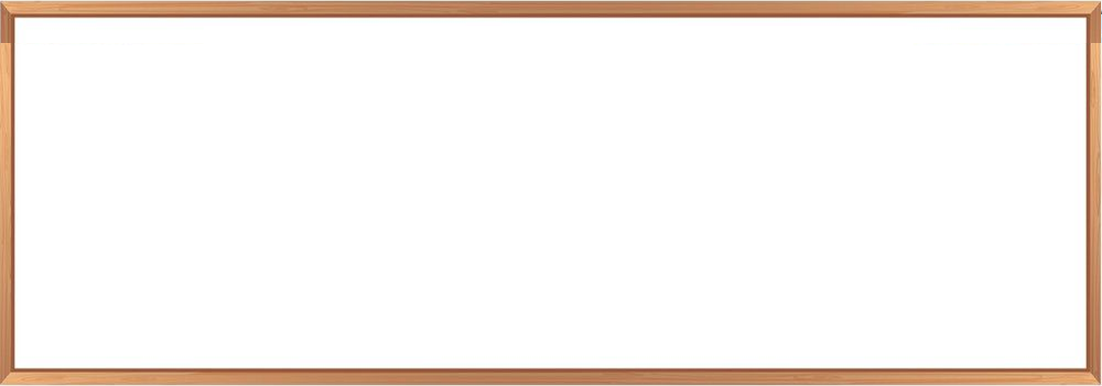 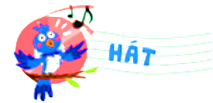 ĐÓN XUÂN VỀ
Dân ca Giáy
Sưu tầm, ghi âm: Nguyễn Tài Tuệ
Lời mới: Hoàng Anh
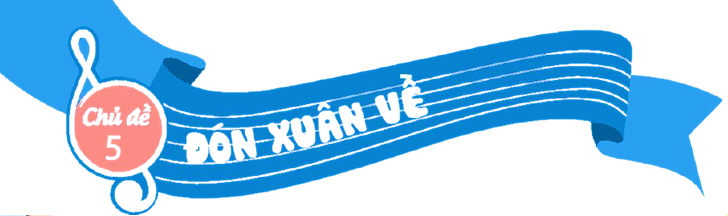 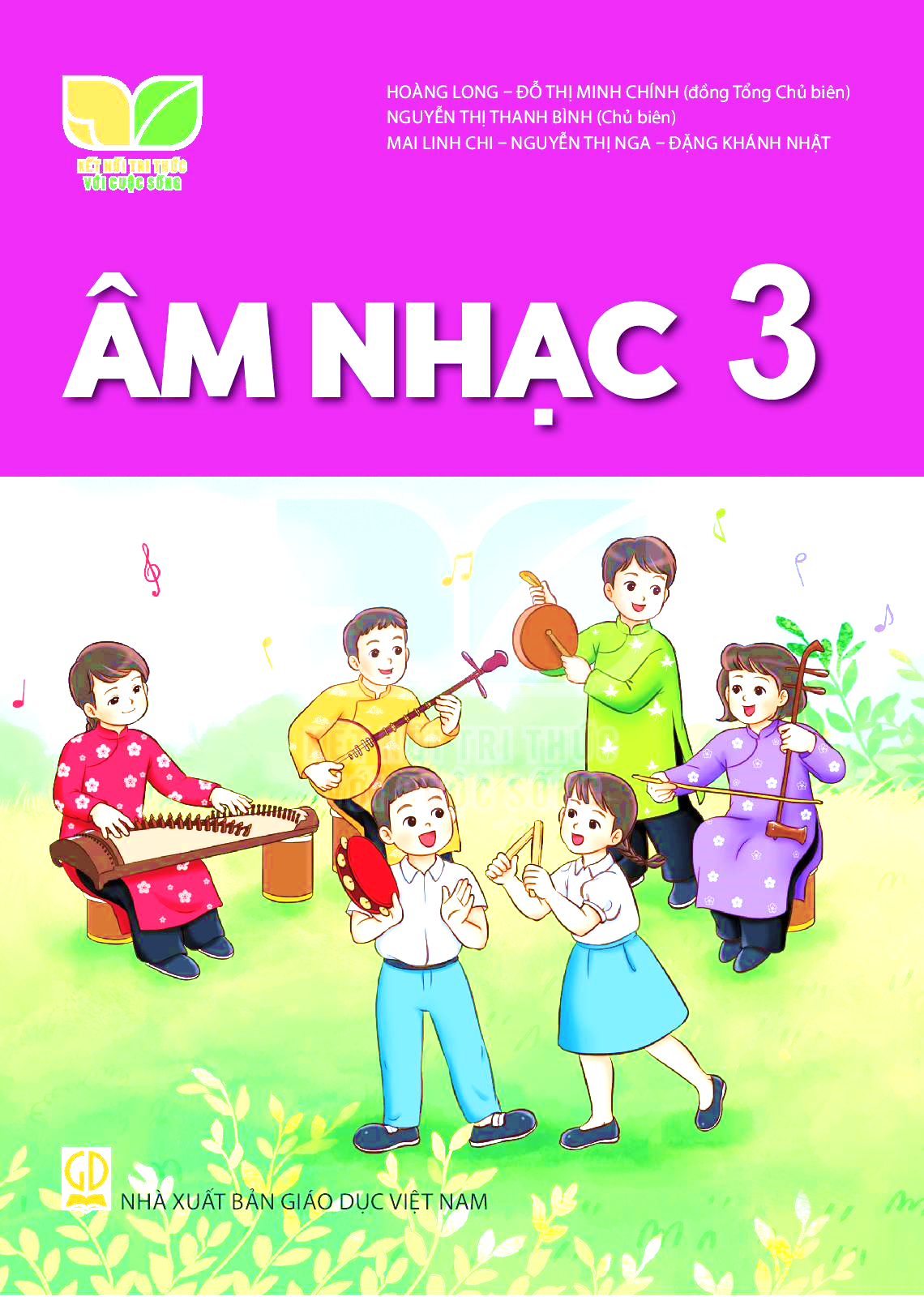 TIẾT 1 – CHỦ ĐỀ 5
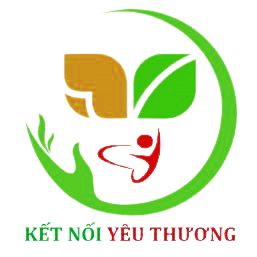 Huỳnh Long Nguyện